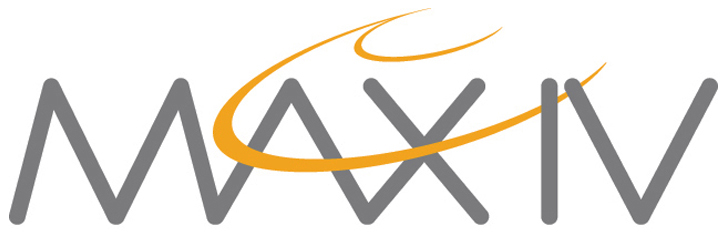 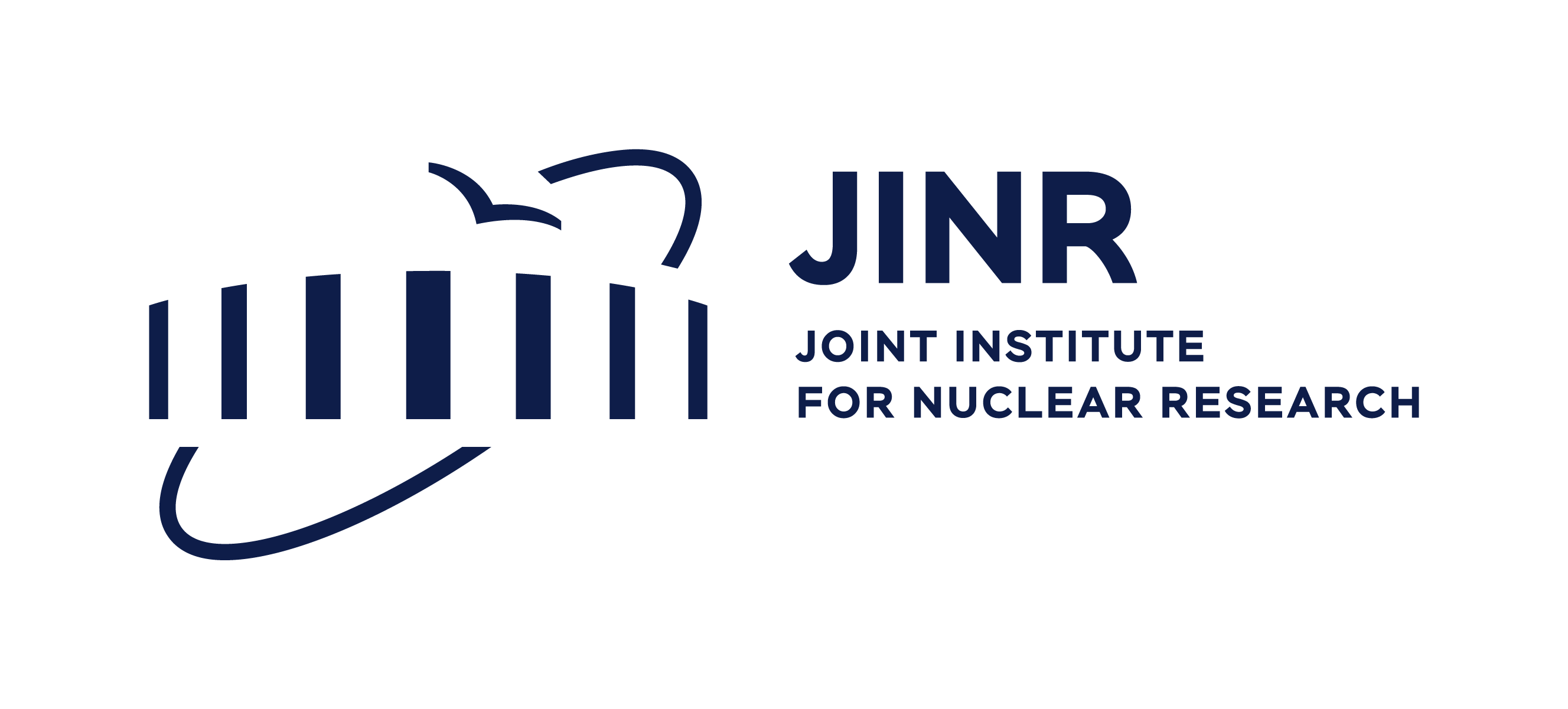 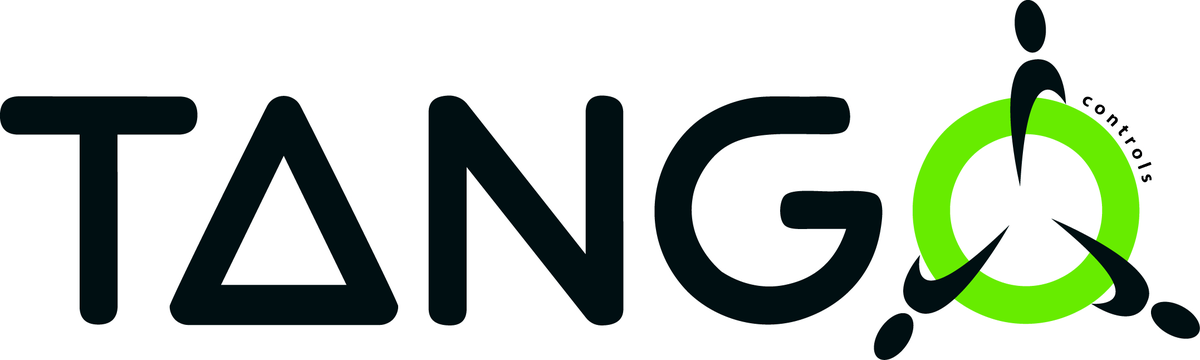 Tango Server-side role-based access control system
39th Tango Community Meeting at INAF, Giulianova, May 22nd, 2025
Evgeny Gorbachev (JINR), Georgy Sedykh (JINR), Dmitry Egorov (MAX IV, JINR)
Acknowledgement
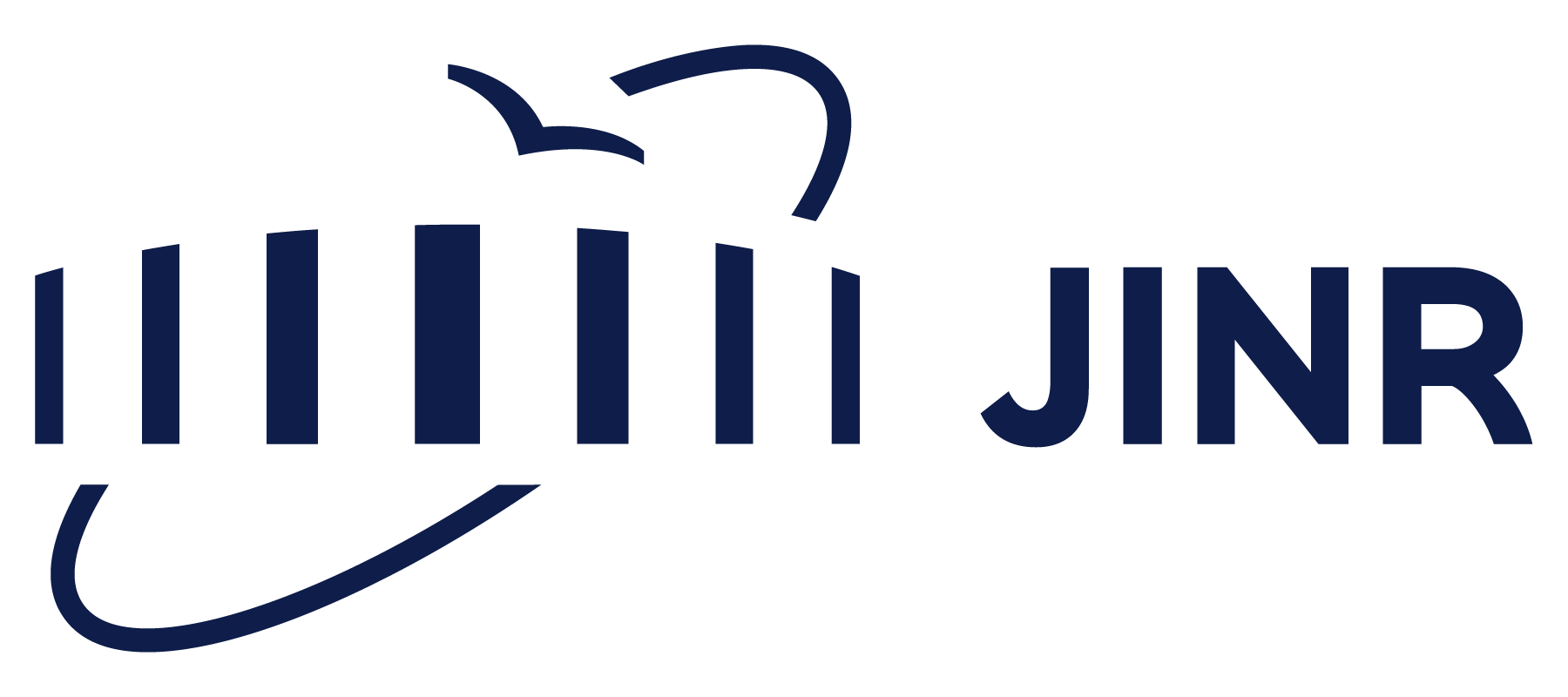 All the design and code were done by Evgeny Gorbachev and Georgy Sedykh from Joint Institute for Nuclear Research (JINR), Dubna, Russia
Original Tango Access Control
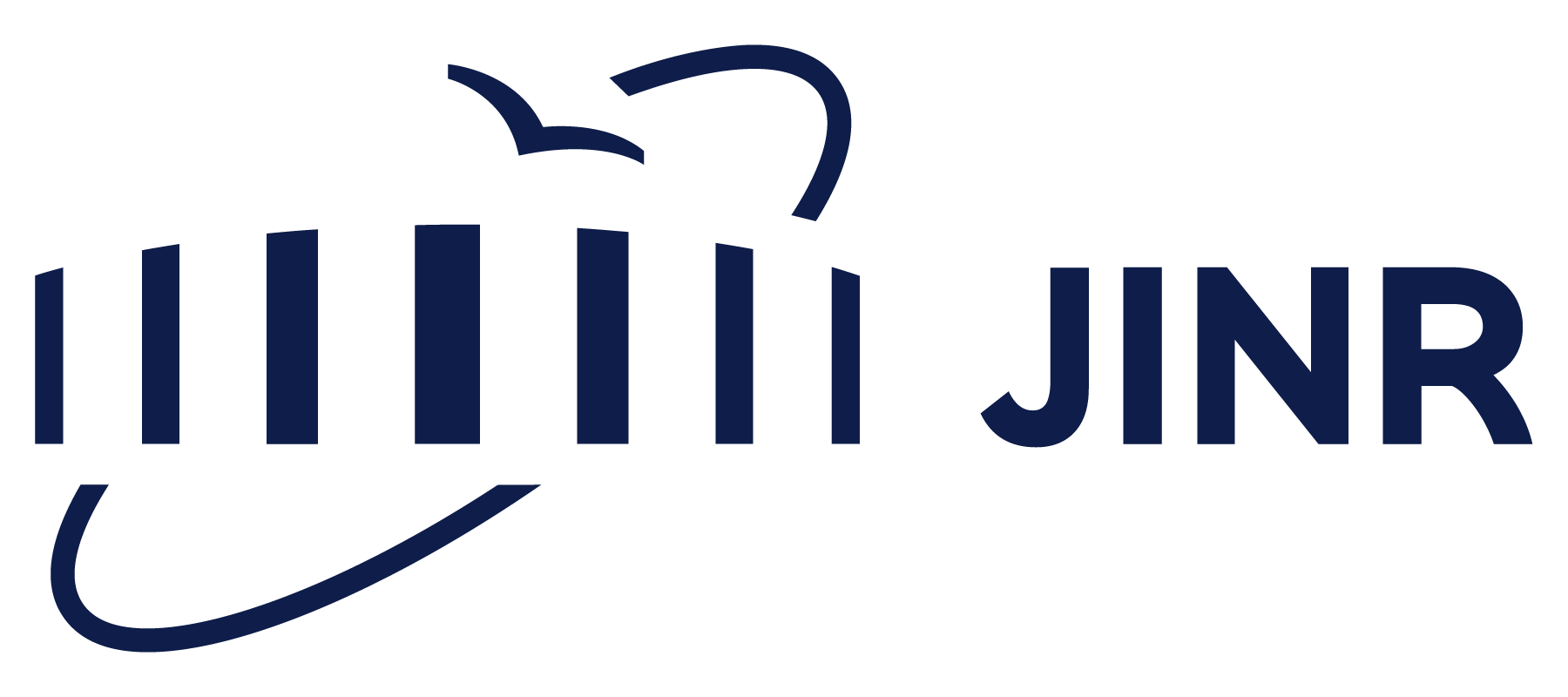 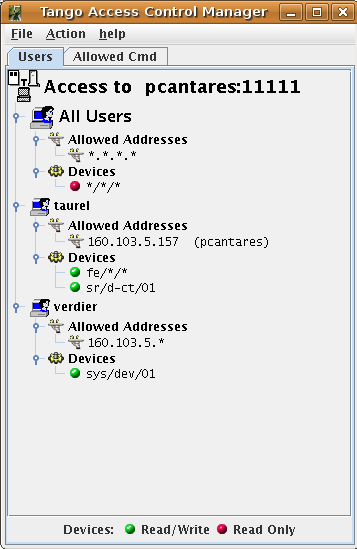 Limitations and problems:
Only system users can be used;
Groups do nothing (?);
No access control for attributes;
Allowed commands are defined per class, not per device;
No logging of user actions;
Easy to bypass by client (!) computer with the special environment variable.
Role-based Access Control
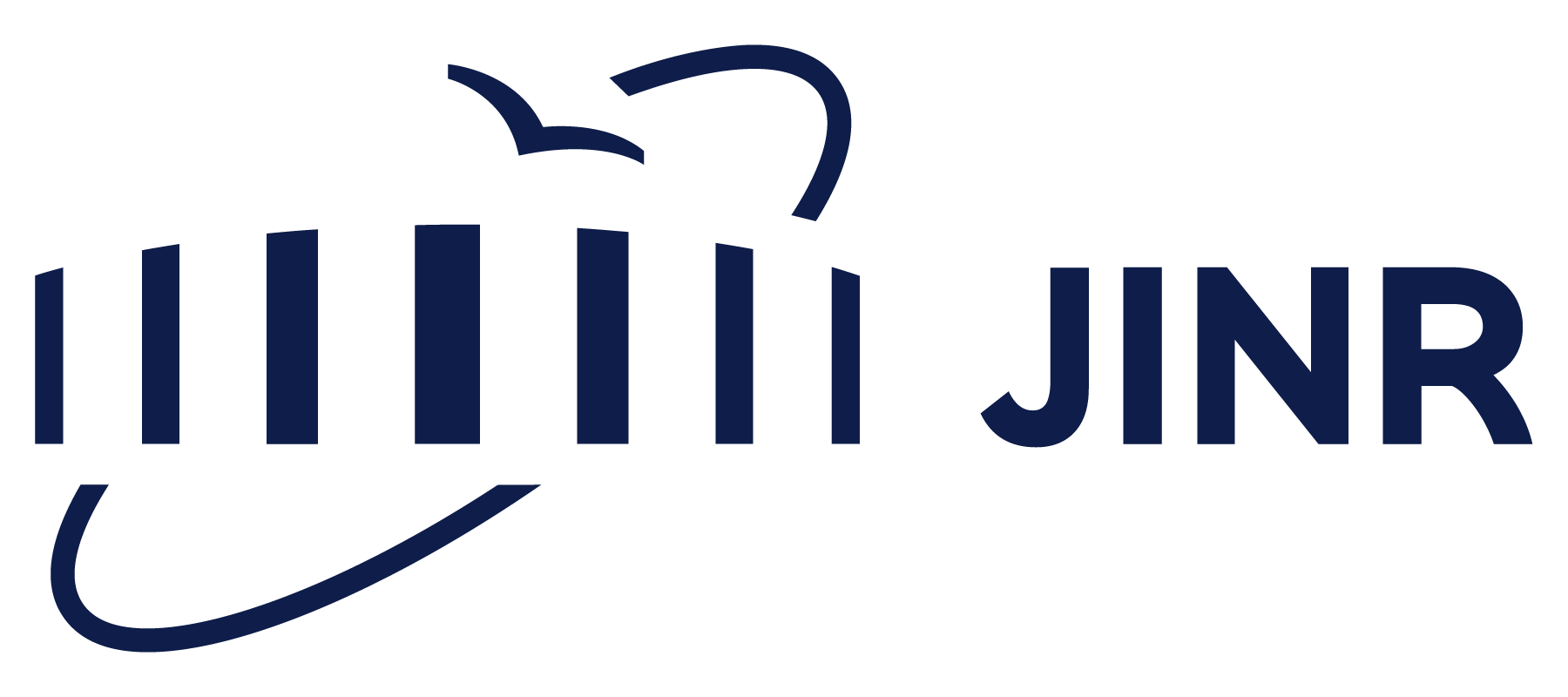 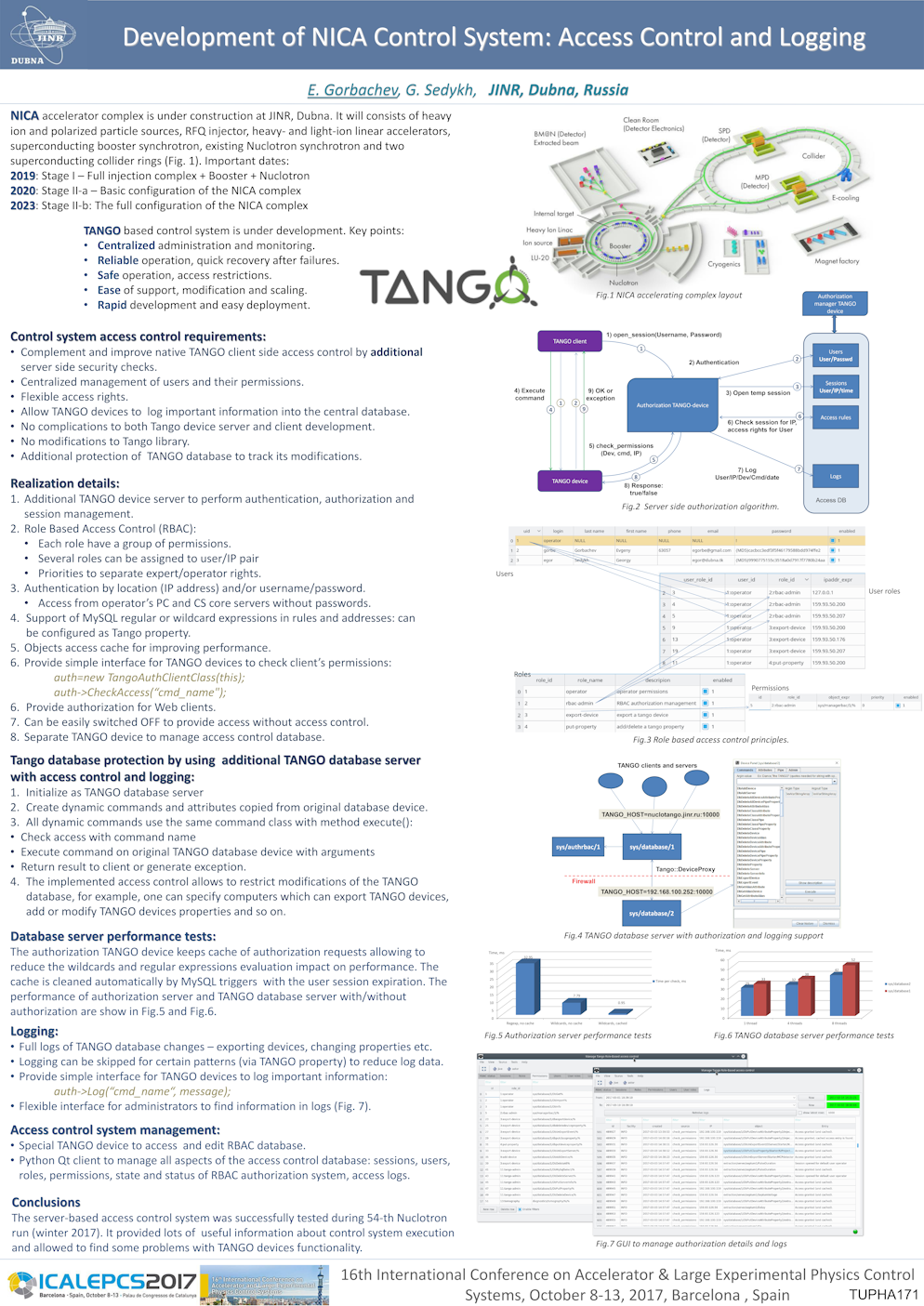 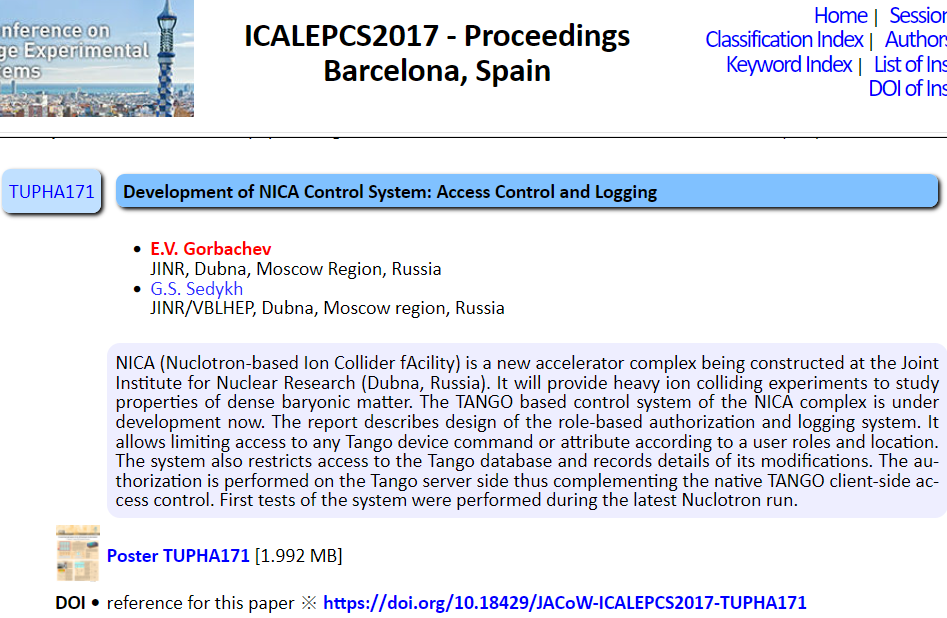 https://accelconf.web.cern.ch/icalepcs2017/doi/JACoW-ICALEPCS2017-TUPHA171.html
NICA (Nuclotron-based Ion Collider fAcility)
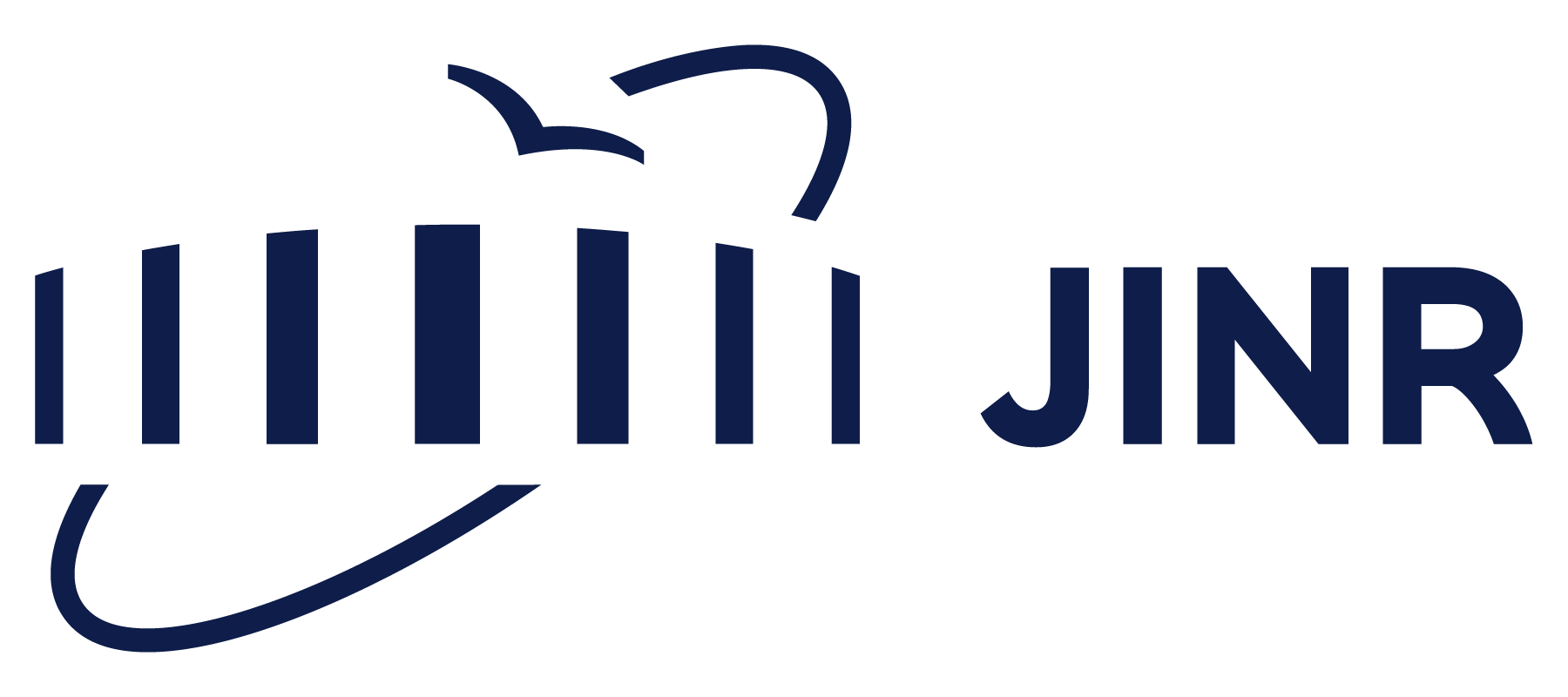 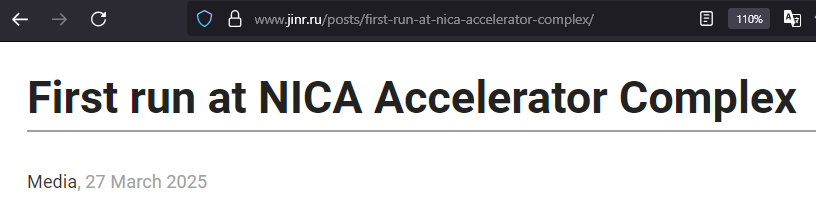 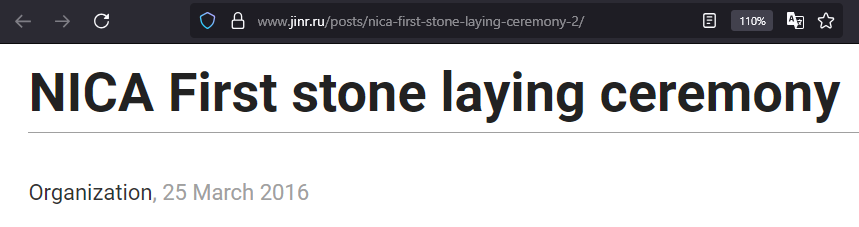 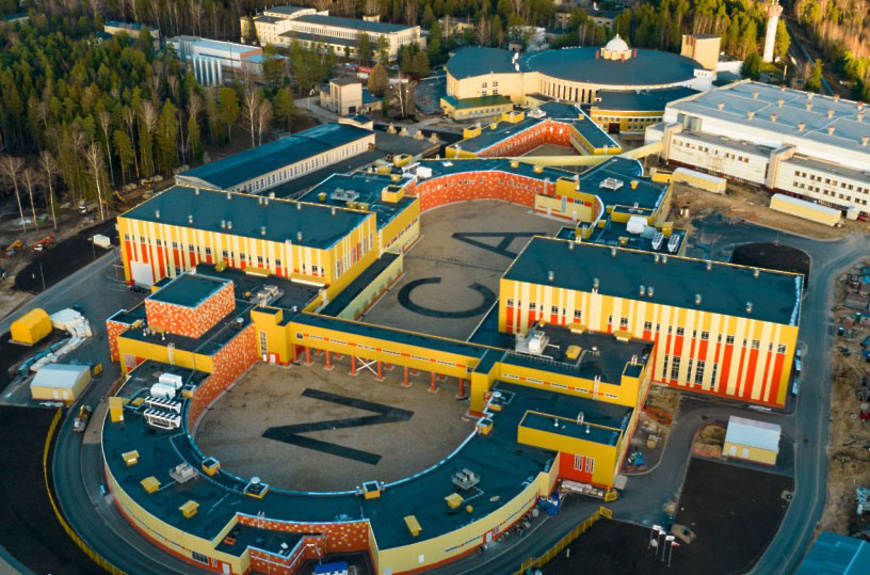 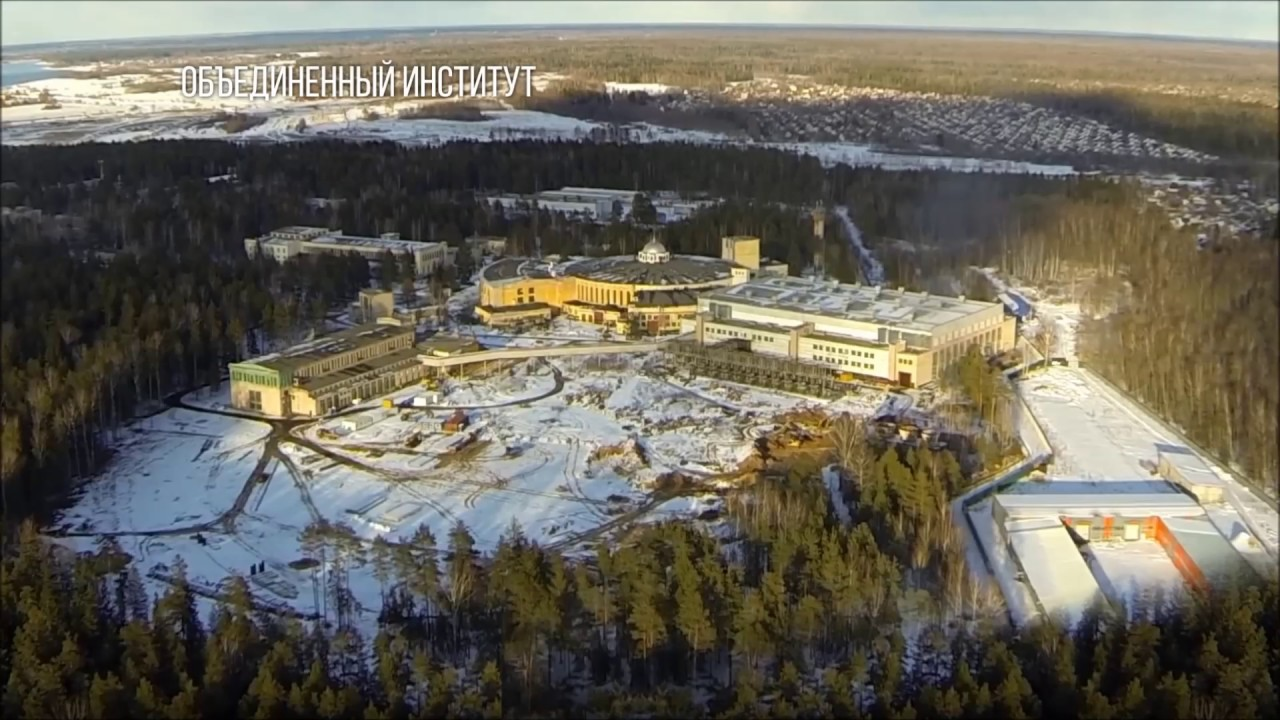 Role-based Access Control
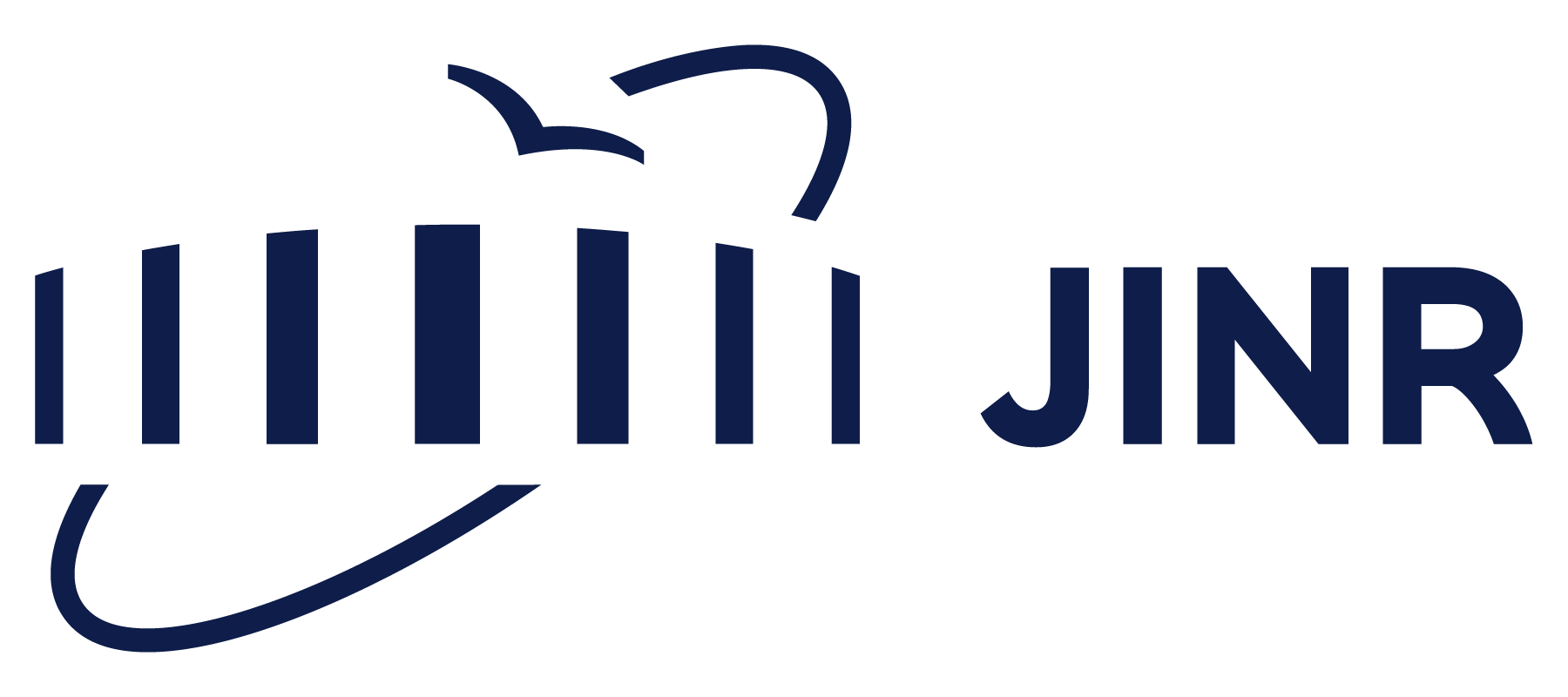 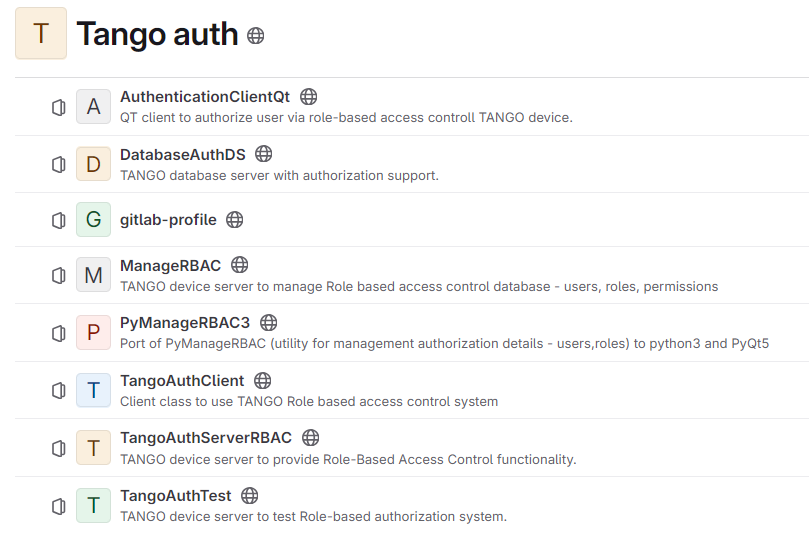 https://git.jinr.ru/tango-auth
Role-based Access Control
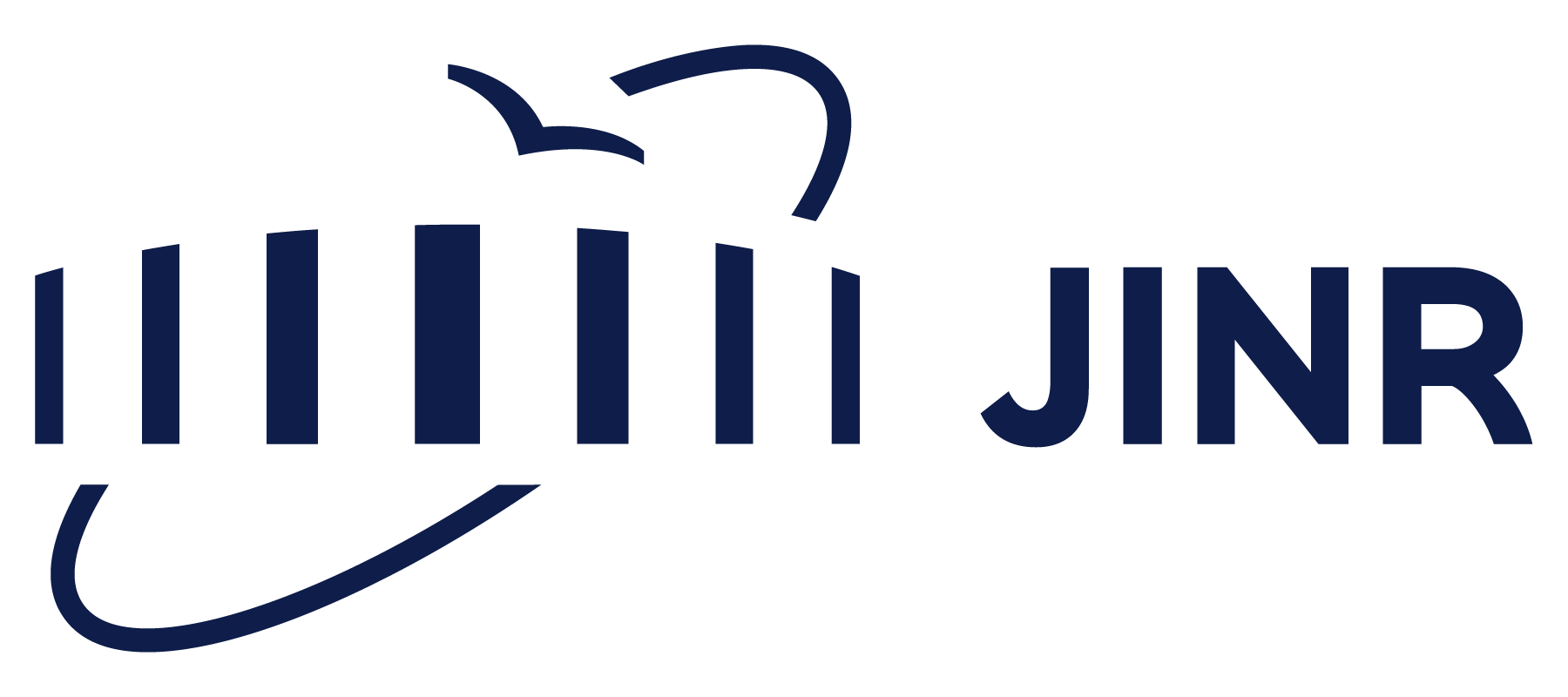 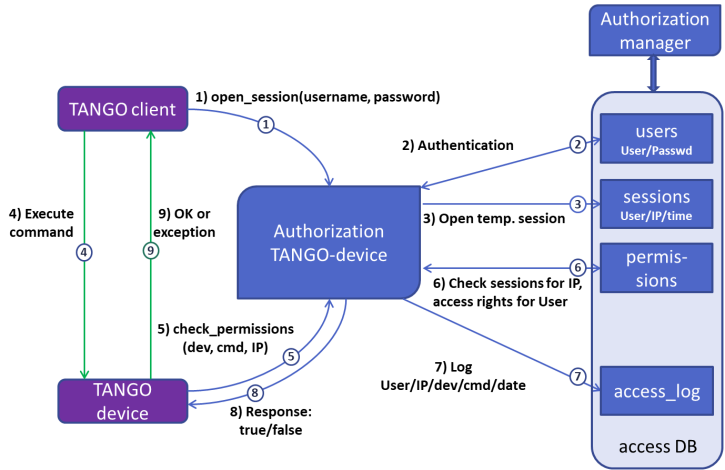 Authorization algorithm
RBAC DB Schema
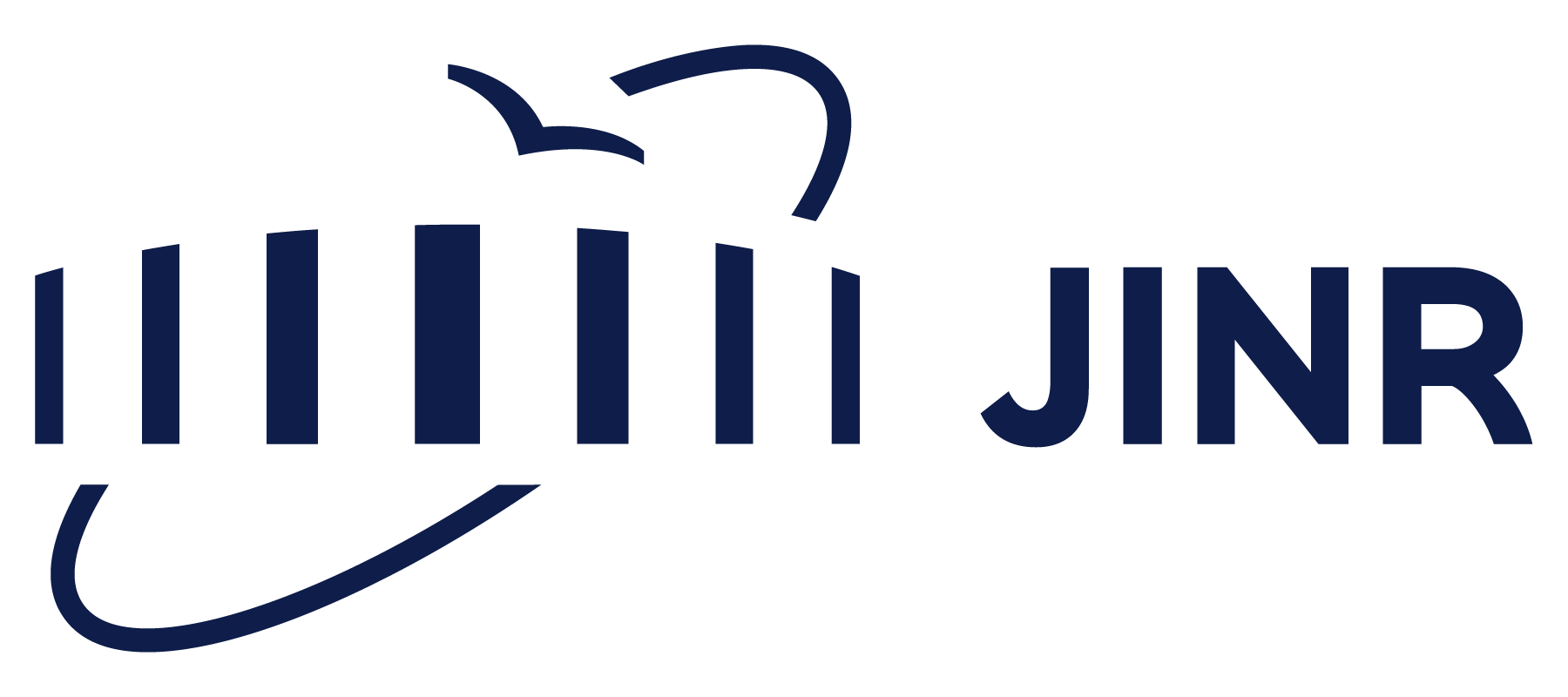 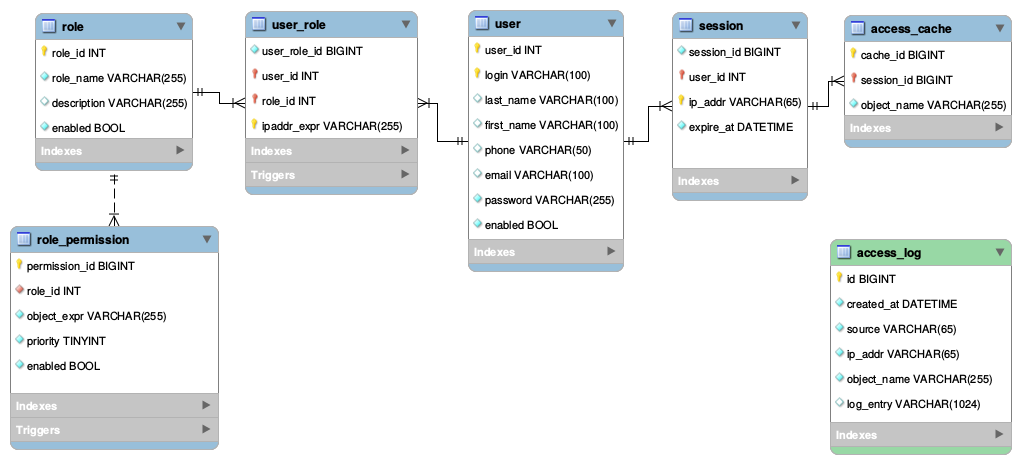 Database structure
Tango Property
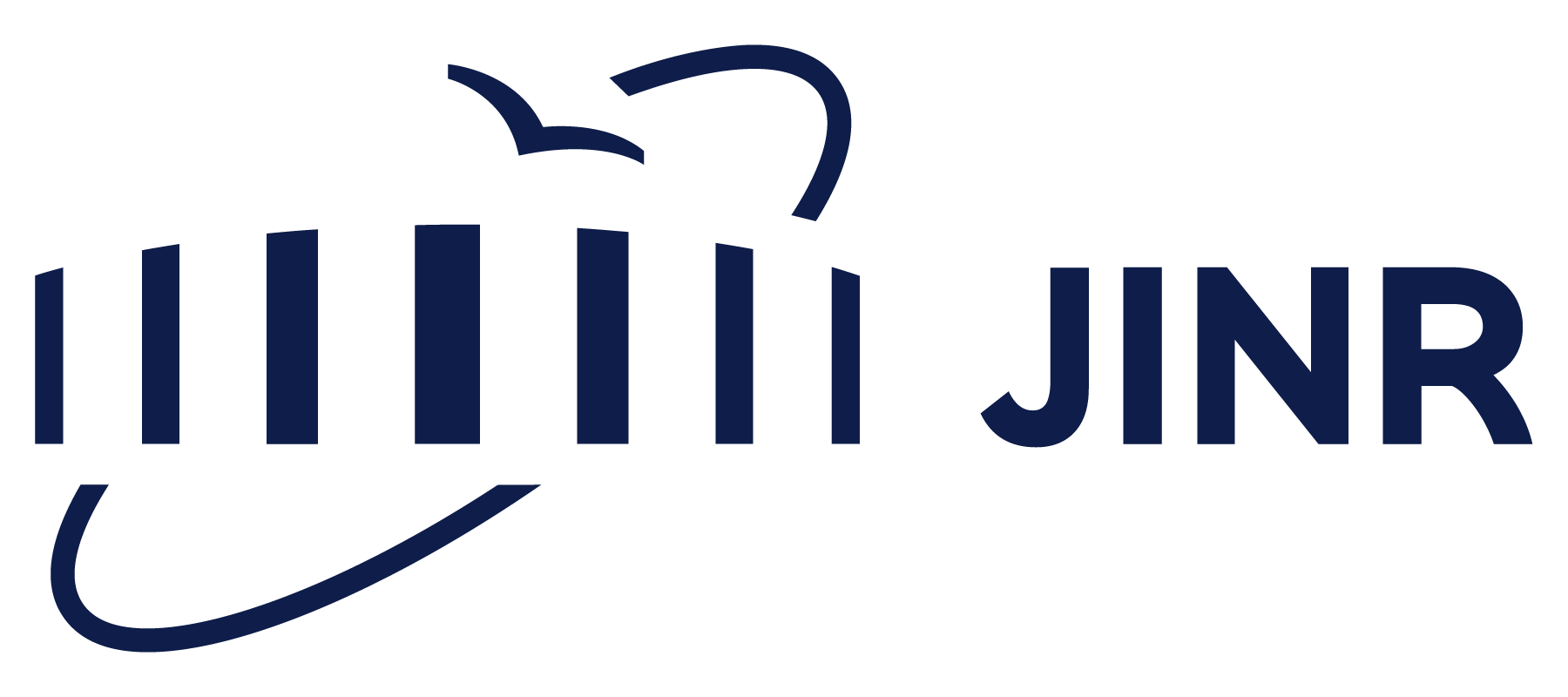 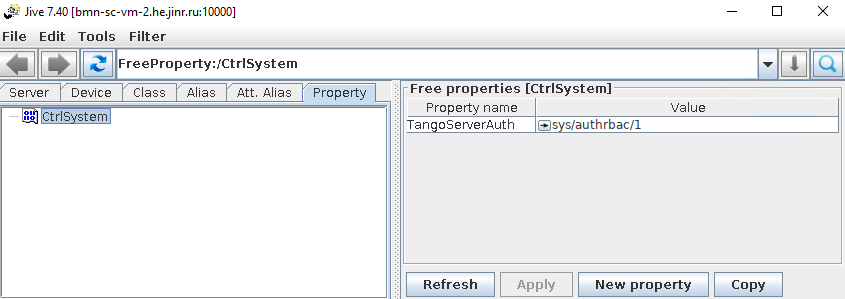 Set the FreeProperty in Jive
Users
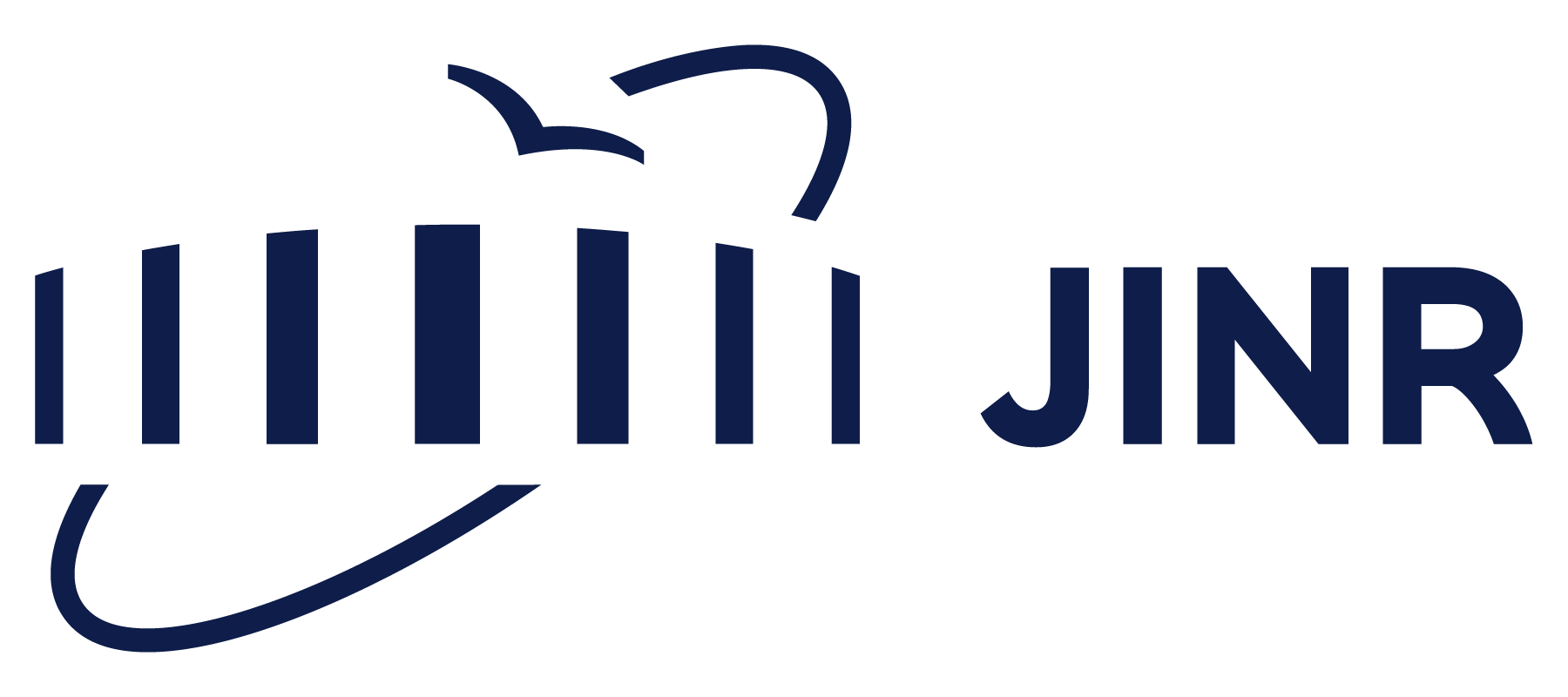 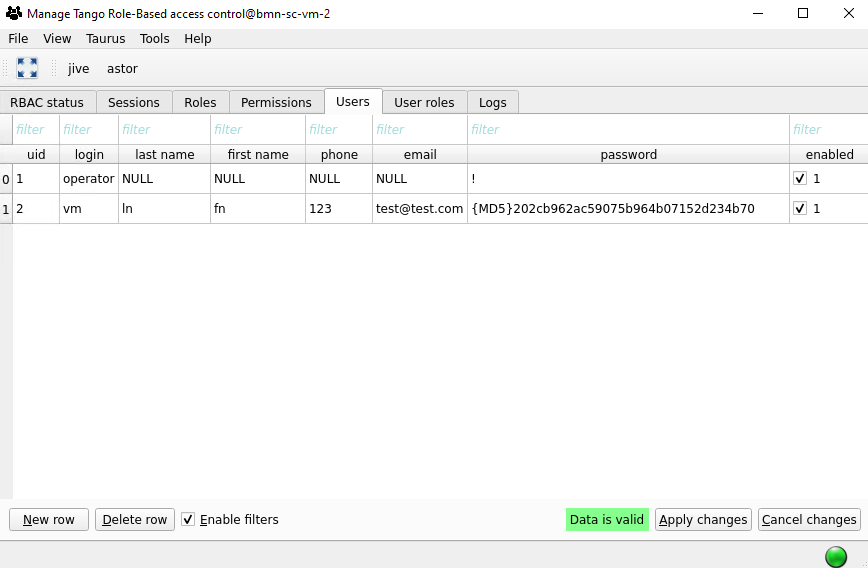 Define user profiles with user-password pairs
Roles
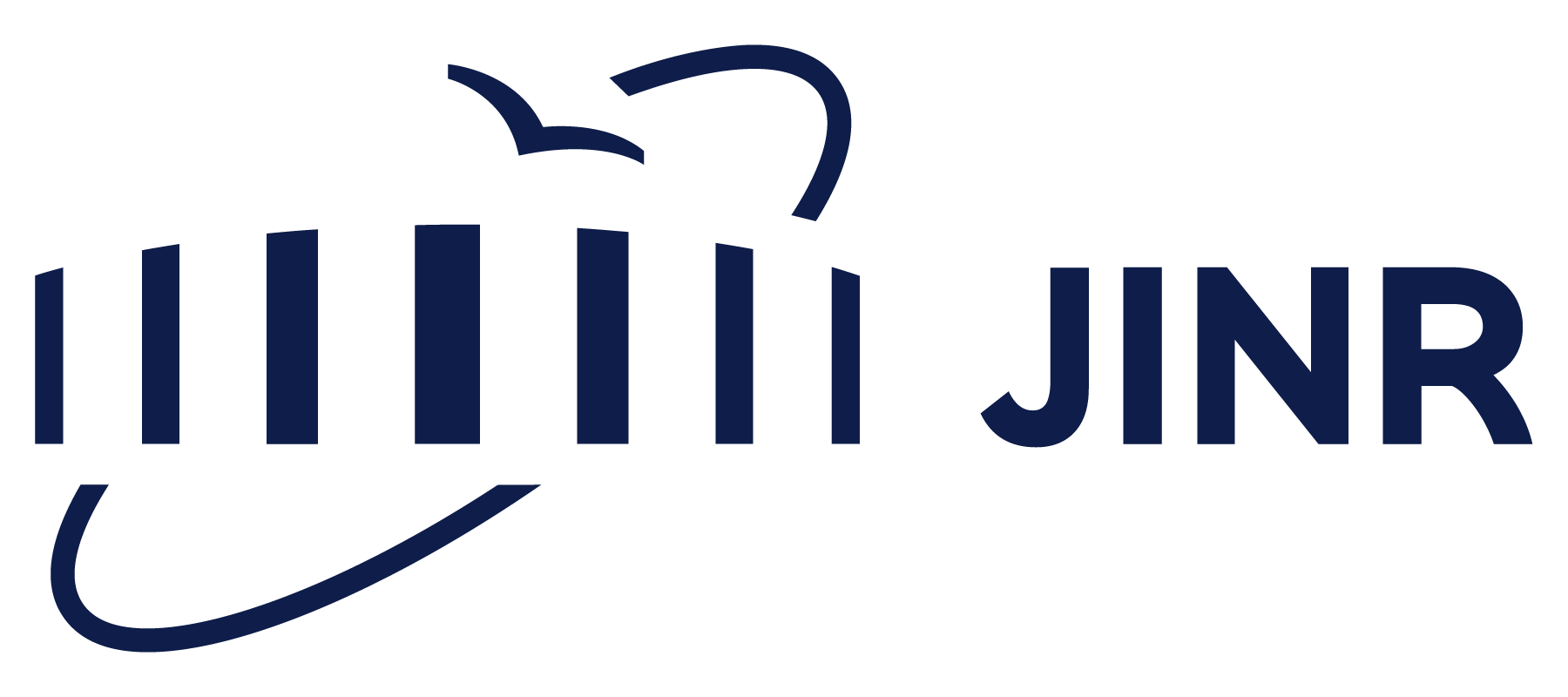 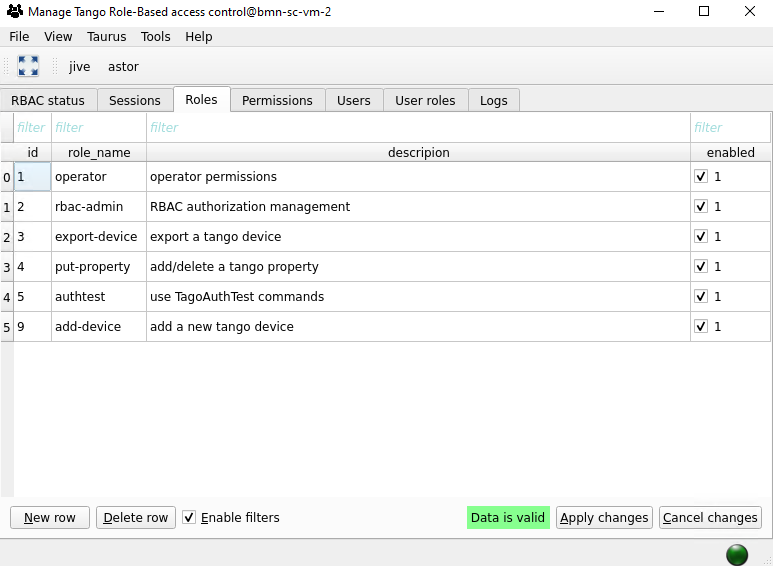 Create roles with description
User roles
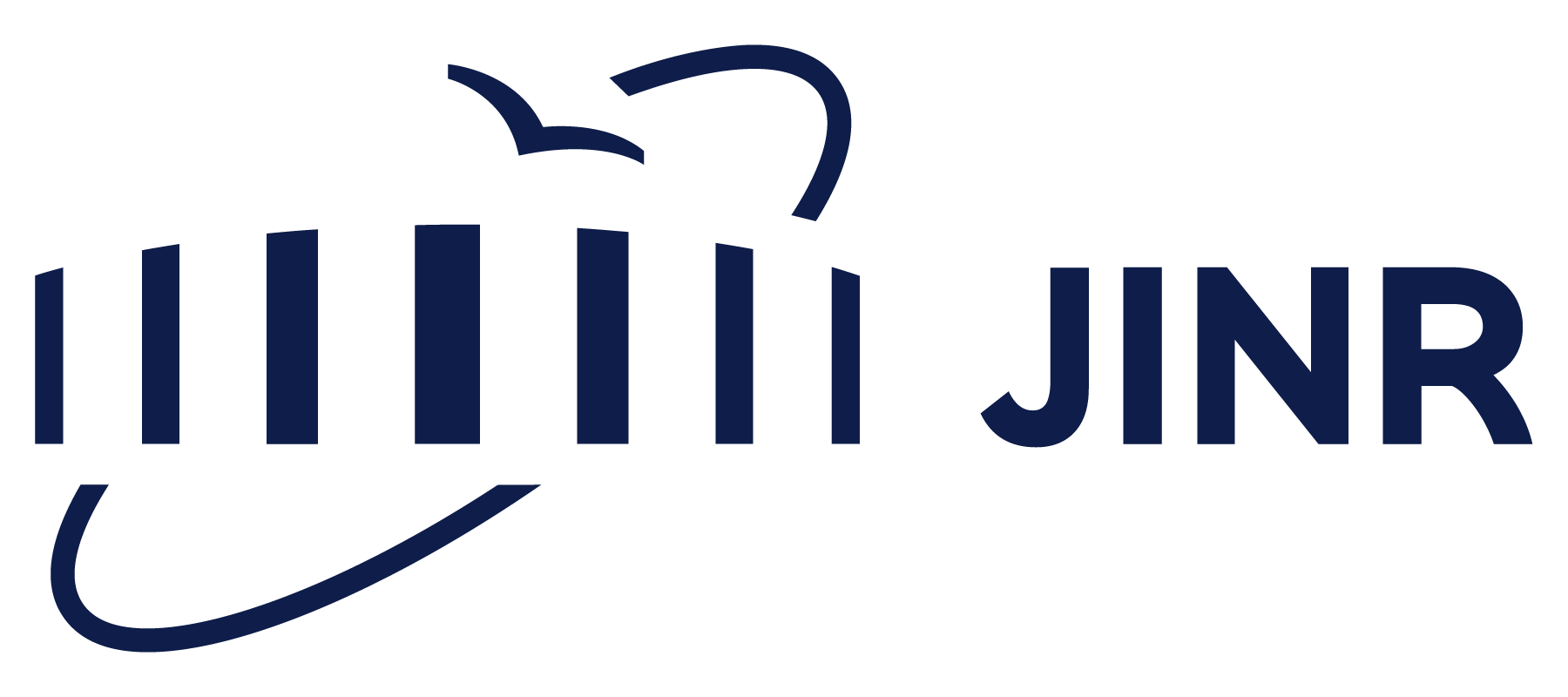 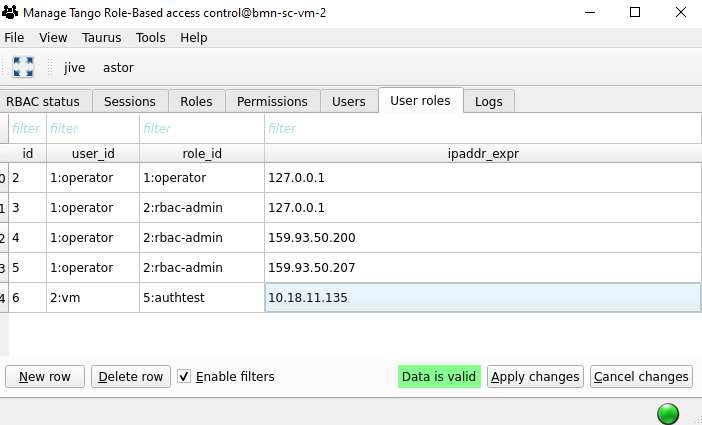 Connect users with roles and allowed IP addresses
Permissions
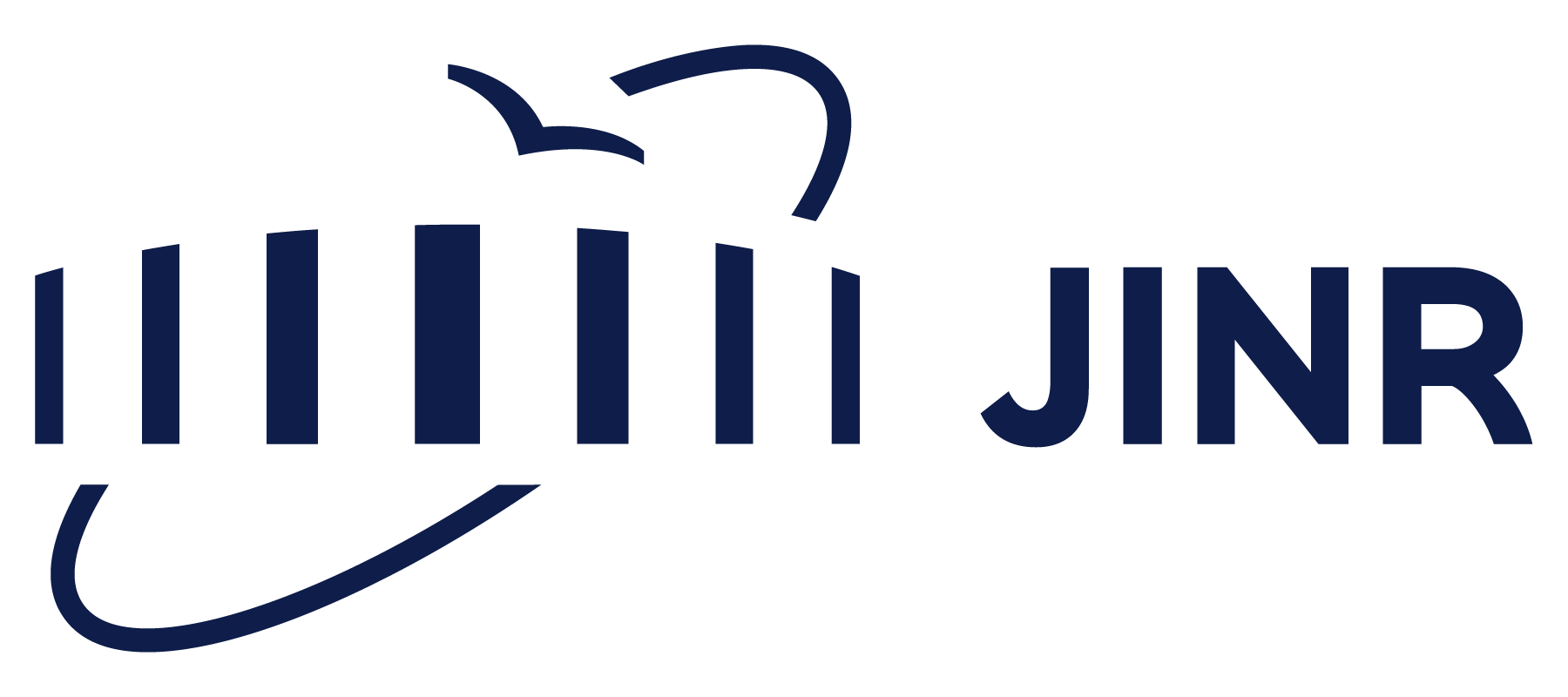 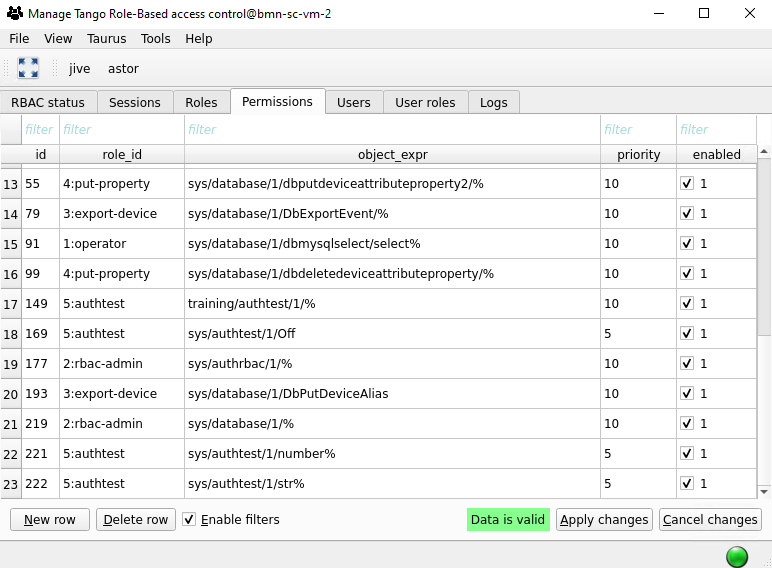 Define permissions for roles:
Use Device Name and attribute/command name.
Wildcards (“%”) are supported – rules can be defined for the whole device domain or subset of attributes/commands.
Priority – permission with lower number will be used in case of multiple options.
Sessions
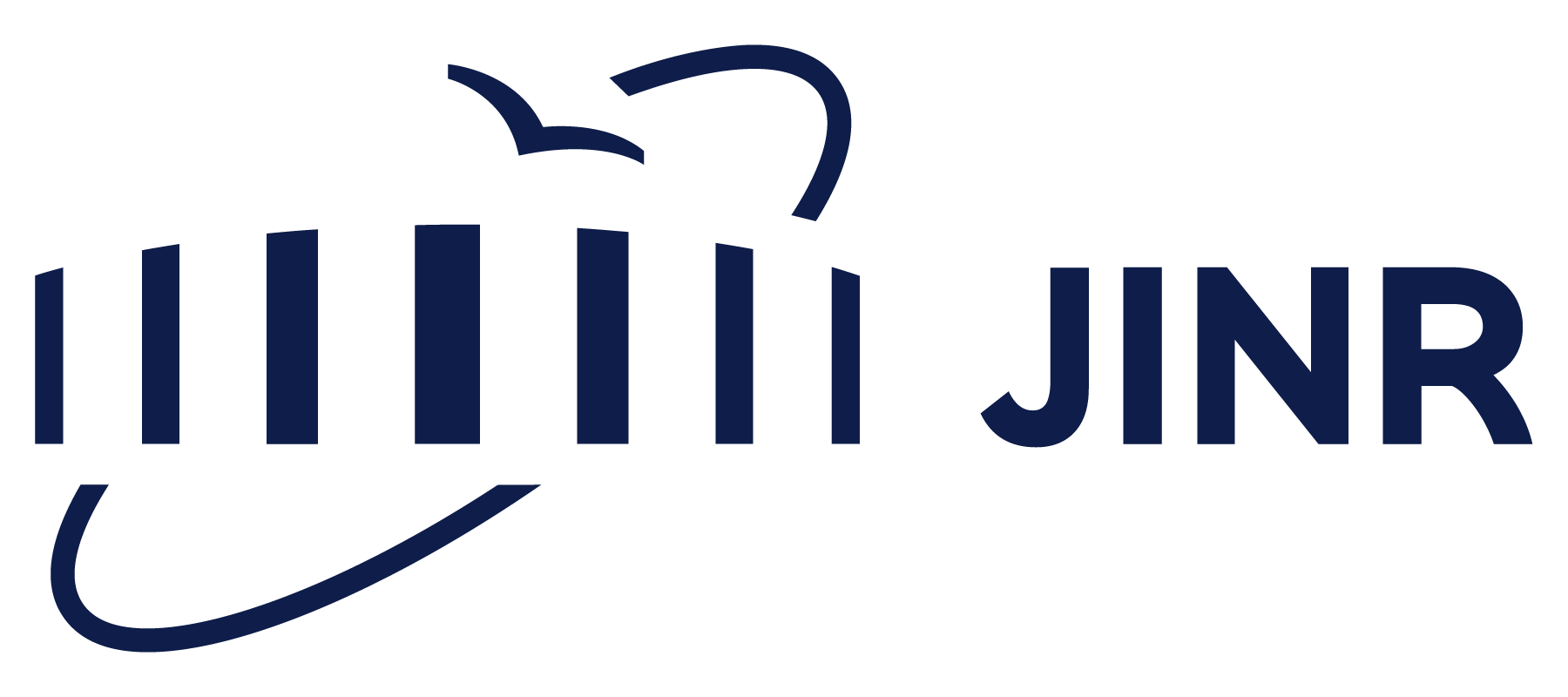 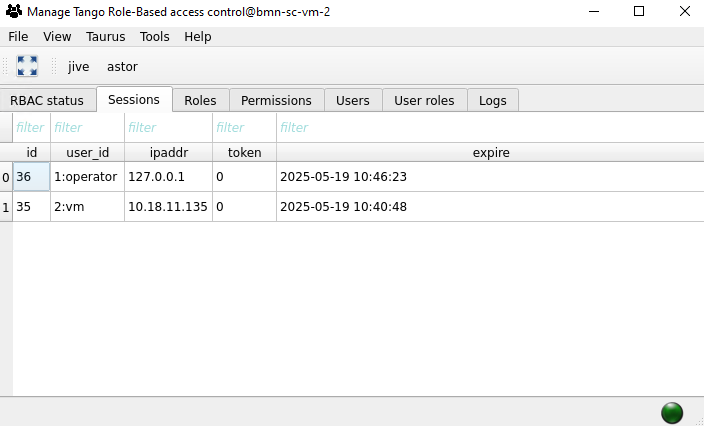 User must open session  by sending the command 
open_session(user, password) 
to the RBAC server.
Otherwise, session for default user ‘operator’ will be opened.

It’s possible to replace with SSO authorization, JINR SSO version is in production now.
Sessions (web!)
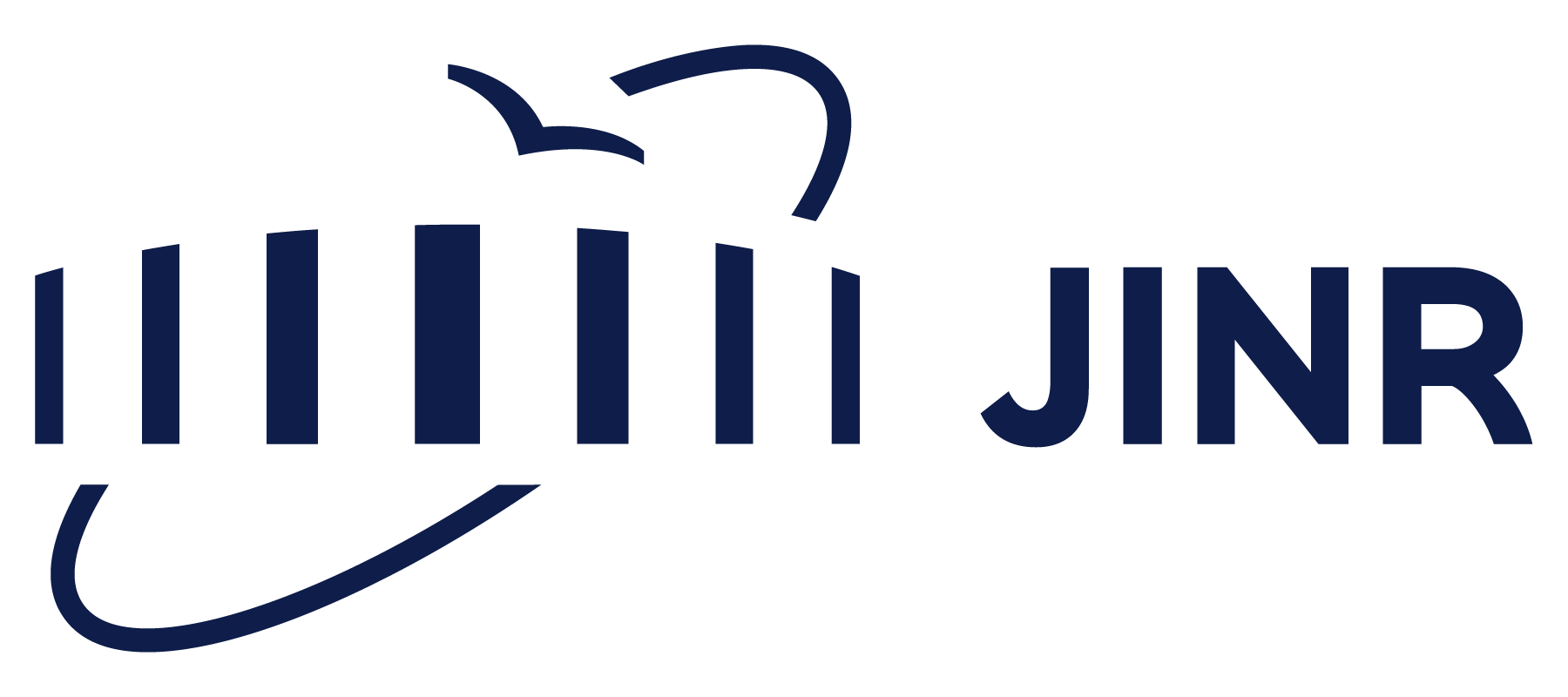 Sessions and permissions are checked for end-user computers, not web-server.
Checked with check_permissions_www, session key is stored in IndexedDB storage in browser
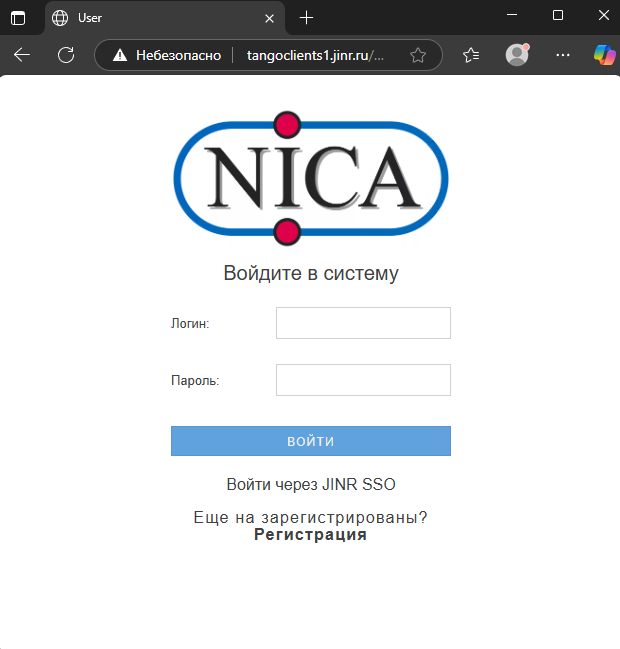 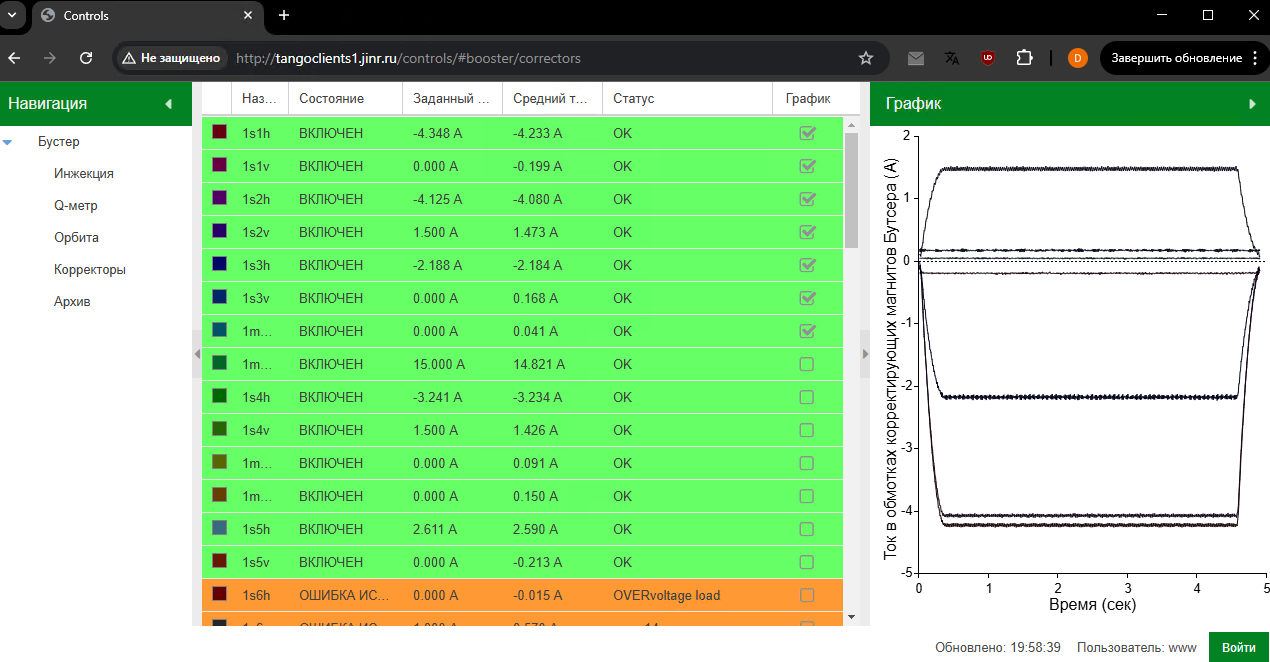 Web login page, JINR SSO-based authorization is in production now.
Sessions (web!)
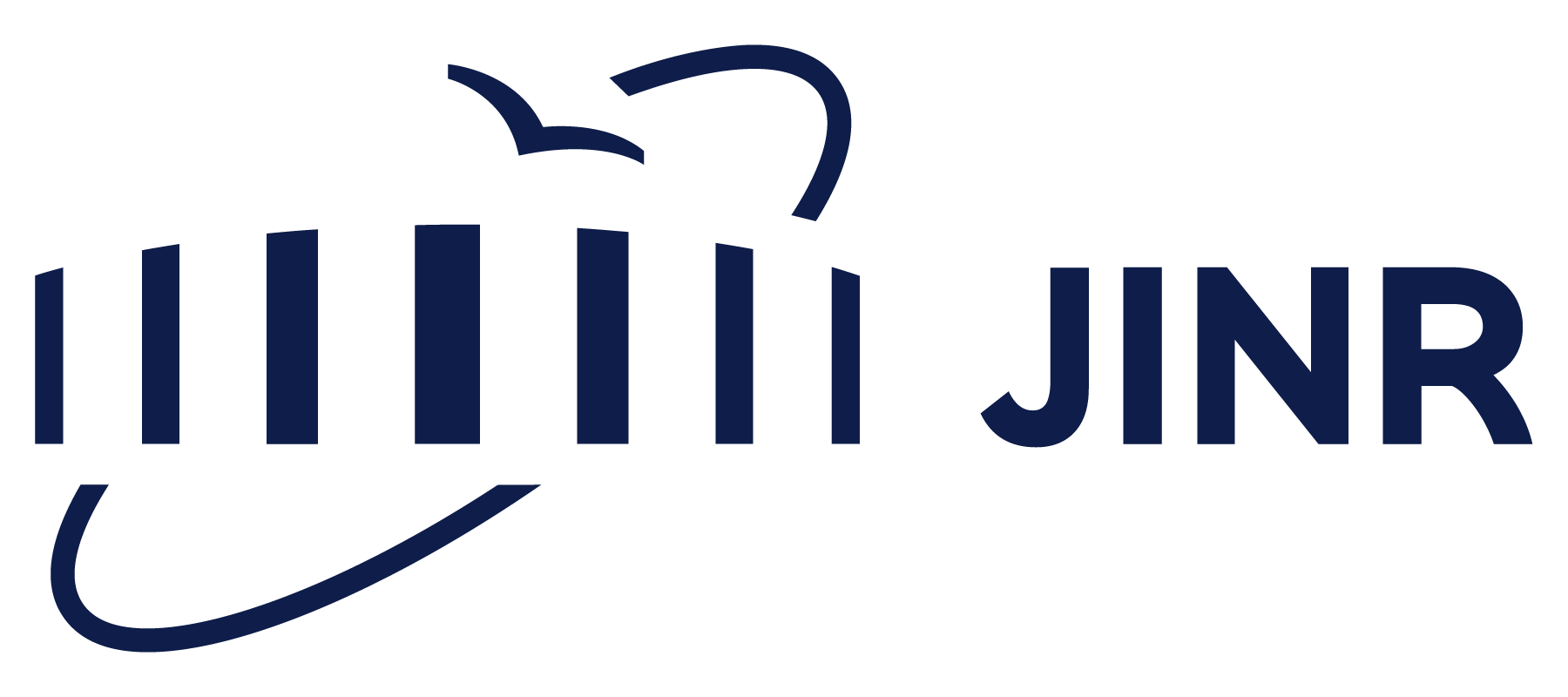 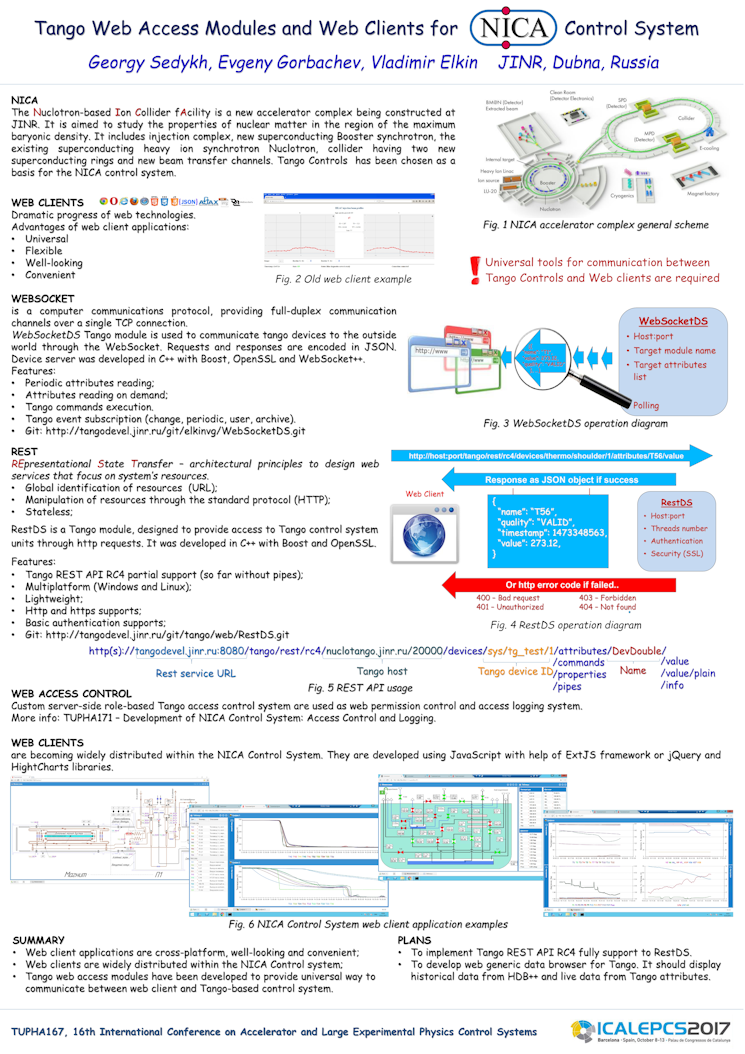 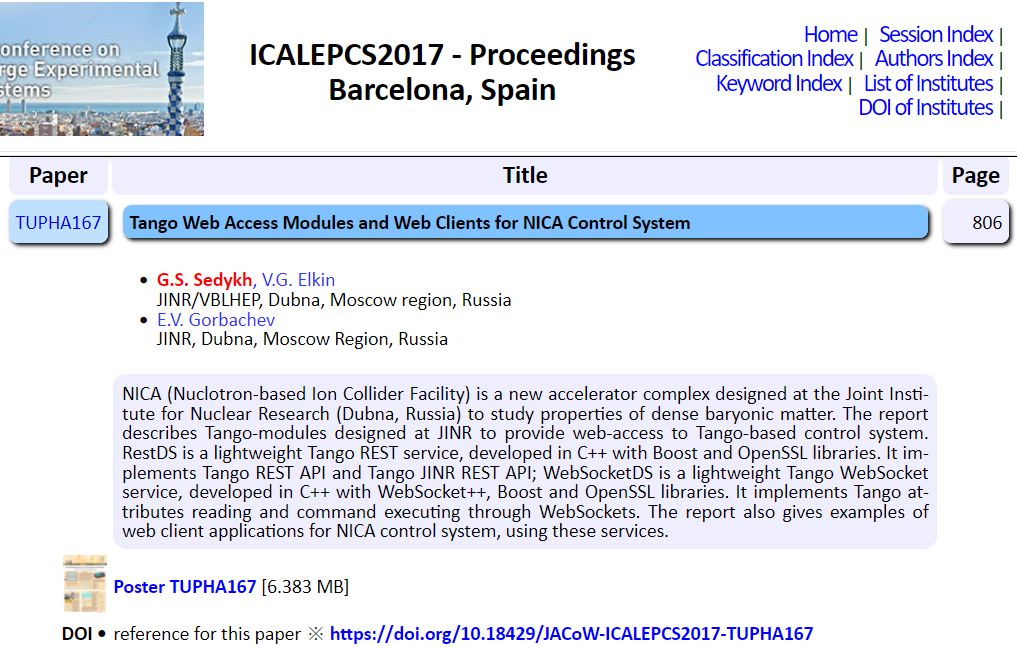 https://accelconf.web.cern.ch/icalepcs2017/doi/JACoW-ICALEPCS2017-TUPHA167.html
Logs
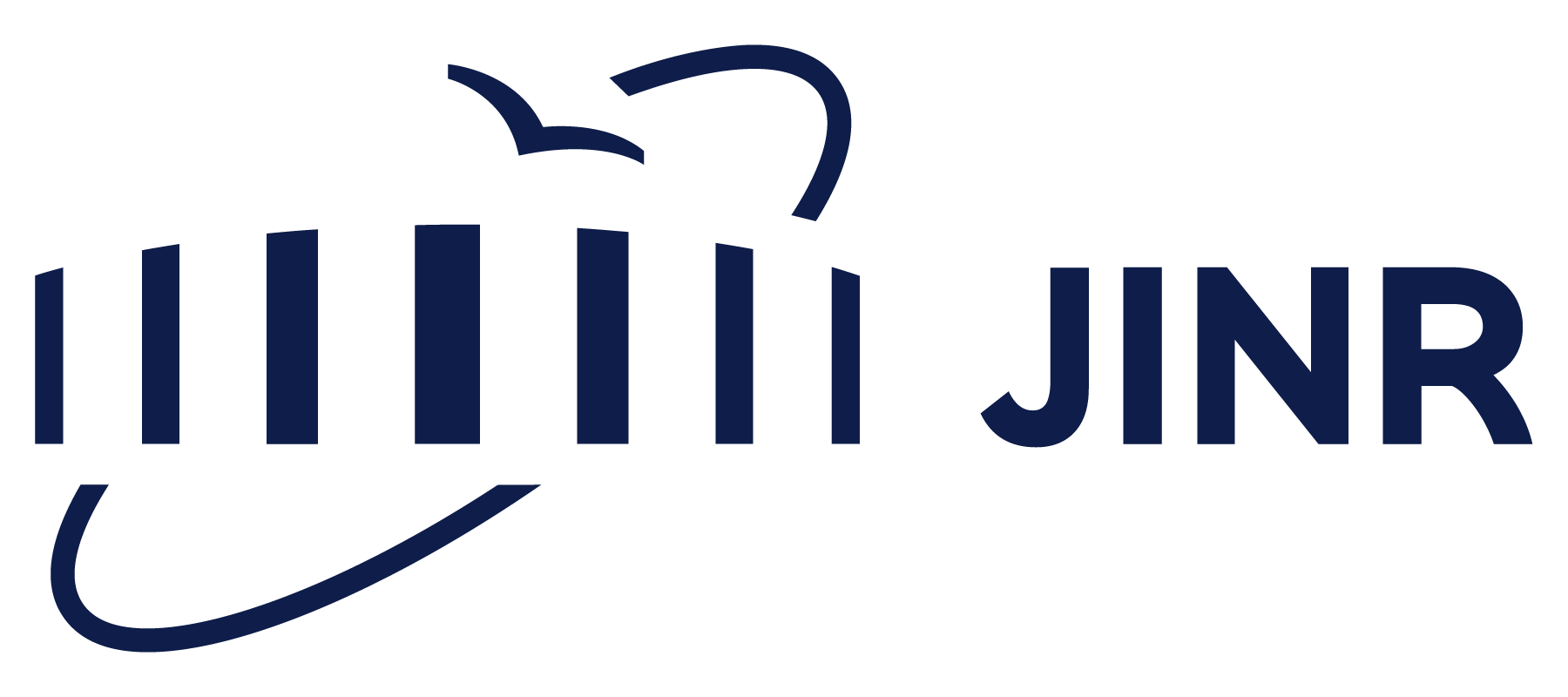 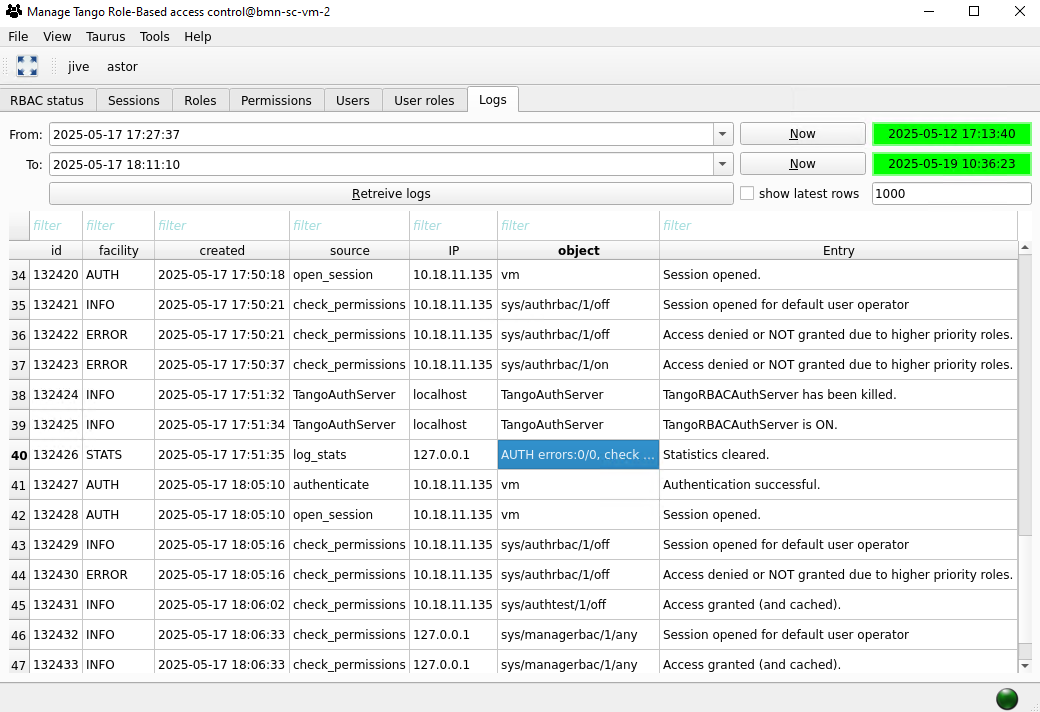 Code (on Device Server)
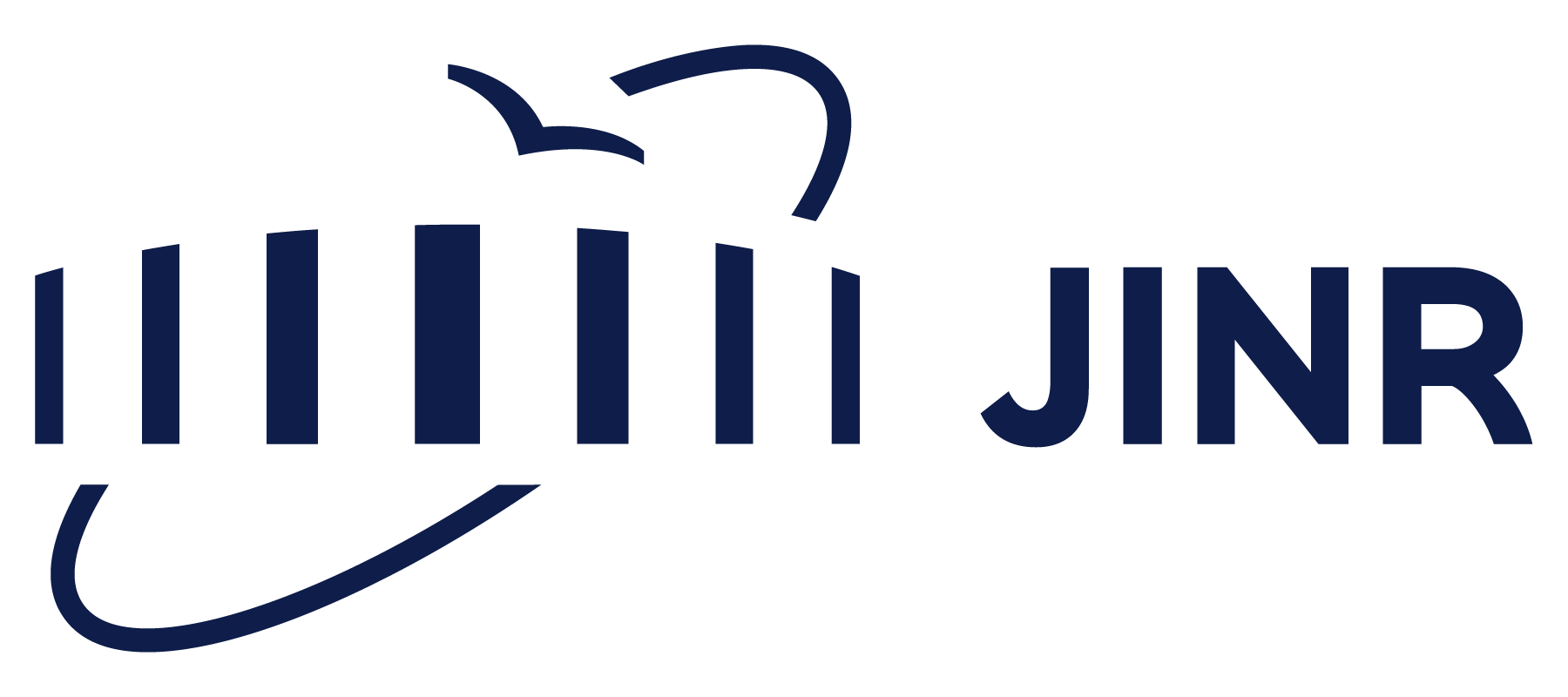 bool CheckAccess(string const &object_name, bool throw_ex=true) {    string cl_ip=get_ip();    auth_rec.resize(3);    auth_rec[0]=tangodev->get_name_lower();    auth_rec[1]=object_name;    auth_rec[2]=cl_ip;    try    {       Tango::DeviceProxy authdev(tangoauthserver);       argin << auth_rec;       argout = authdev.command_inout("check_permissions",argin);       argout >> auth_success;    }    catch(Tango::DevFailed &e)    {       Tango::Except::print_exception(e);    }    if (throw_ex && !auth_success)       Tango::Except::throw_exception("Permissions denied","Permissions denied, contact TANGO administrator","TangoAuthClientClass::CheckAccess()");    return auth_success;}
void TangoAuthTest::off(){    auth->CheckAccess("off");    set_state(Tango::OFF);}
CheckAccess() takes ~2.5 ms 
(DB and C++ servers on the same host)
Code (on Device Server)
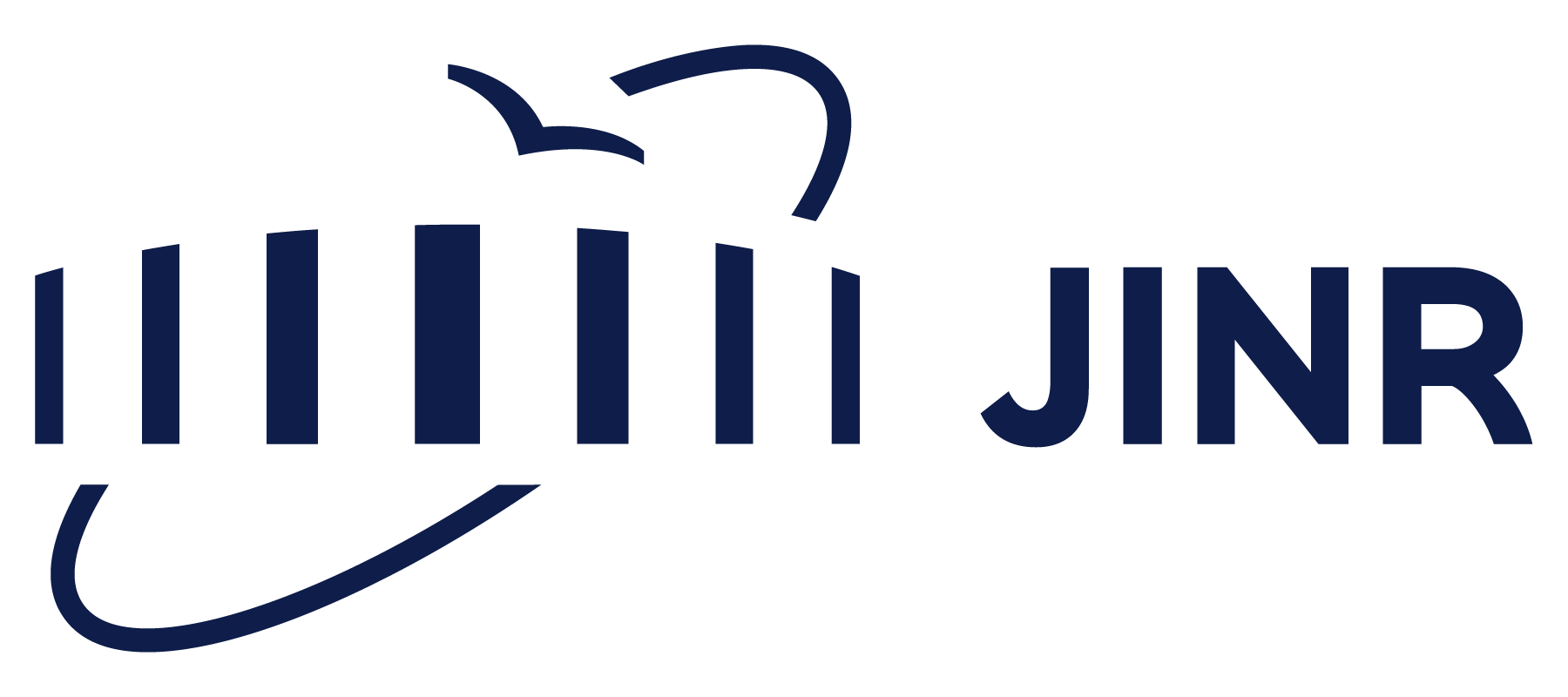 string get_ip(void) {    Tango::client_addr *cl=tangodev->get_client_ident();    string ip=cl->client_ip;
JAVA client class jive3.MainPanel - PID=1236 from host giop:tcp:[::ffff:10.18.86.34]:60266
CPP or Python client with PID 1687470 from host giop:unix:/tmp/omni-tango/002077882-1747491397
CPP or Python client with PID 33880 from host giop:tcp:[::ffff:10.18.86.34]:58630
Code (on Device Server)
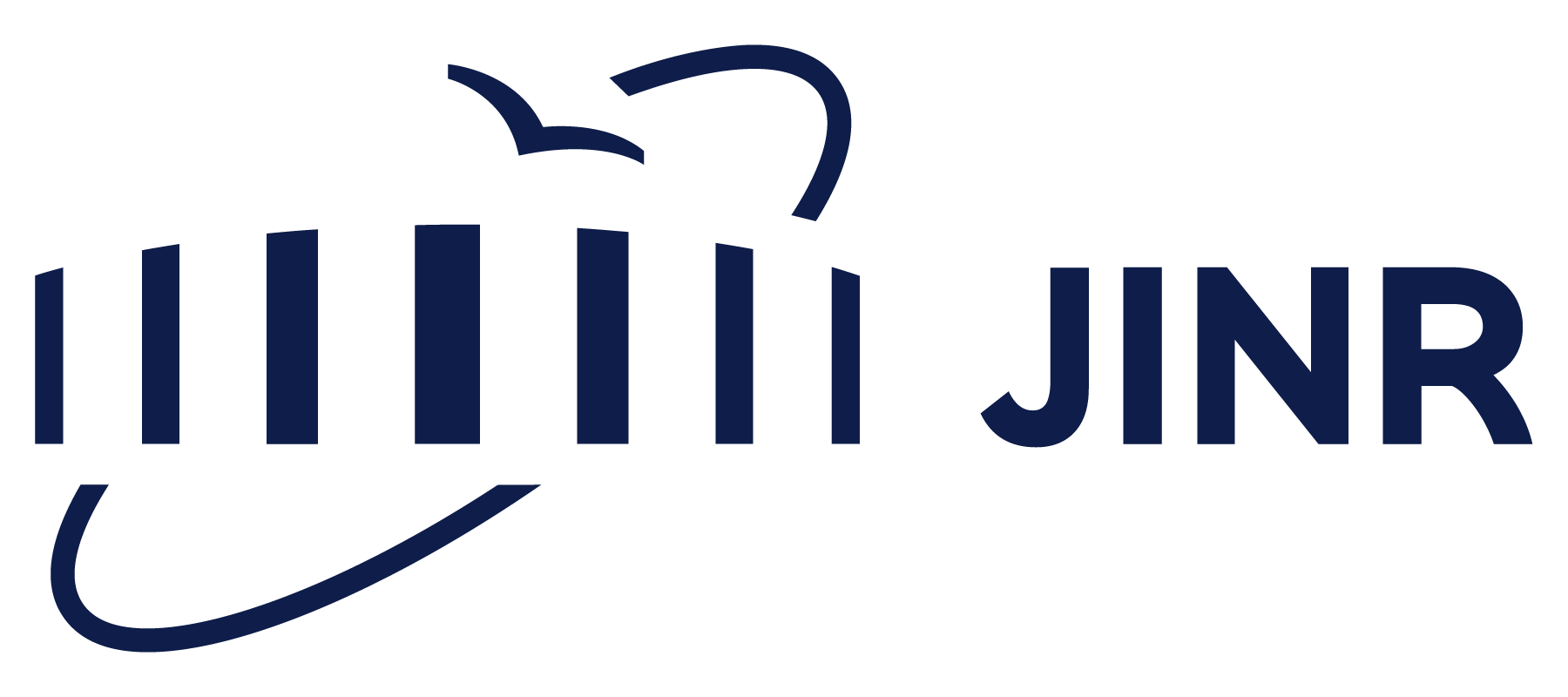 PyTango 10.1.0.dev2 (10, 1, 0, 'dev', 2)
PyTango compiled with:
    Python   : 3.13.3
    Numpy    : 2.2.5
    Tango    : 10.1.0
    pybind11 : 2.13.6
PyTango commit from last week 
(Thanks to Yury!)
print(self.get_client_ident())
JAVA client class jive3.MainPanel - PID=7080 from host giop:tcp:[::ffff:10.255.255.254]:34708
CPP or Python client with PID 7737 from host giop:unix:/tmp/omni-user/000007898-1747844645
Authorization on RBAC server
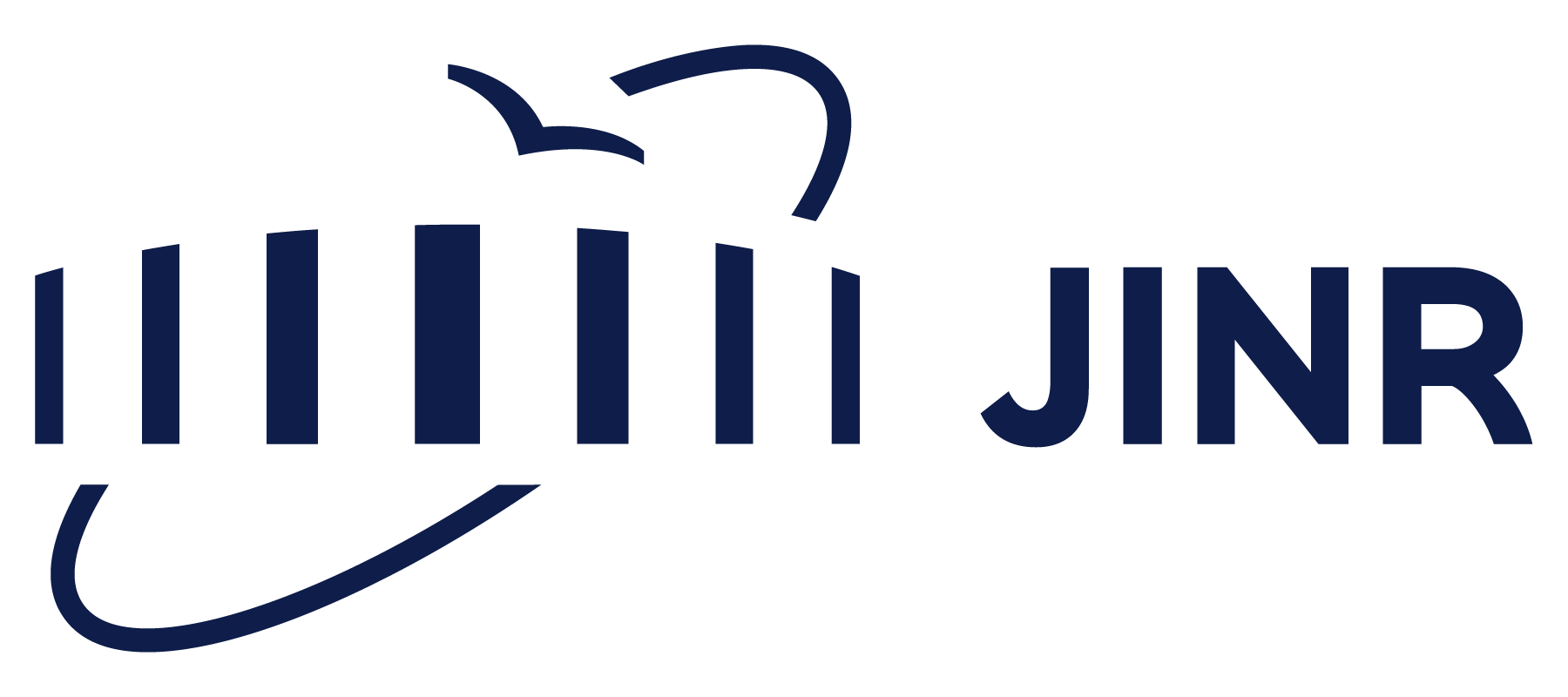 check_permission(
devname,
keyword,
ipaddr)
If access session is cached
Check access_cache
If there are no opened sessions
Check user session
Open session for user “operator”
Get user role from opened session
Cache access
Check role permissions
Deny access
Log
Grant access
Access Control for TangoDB
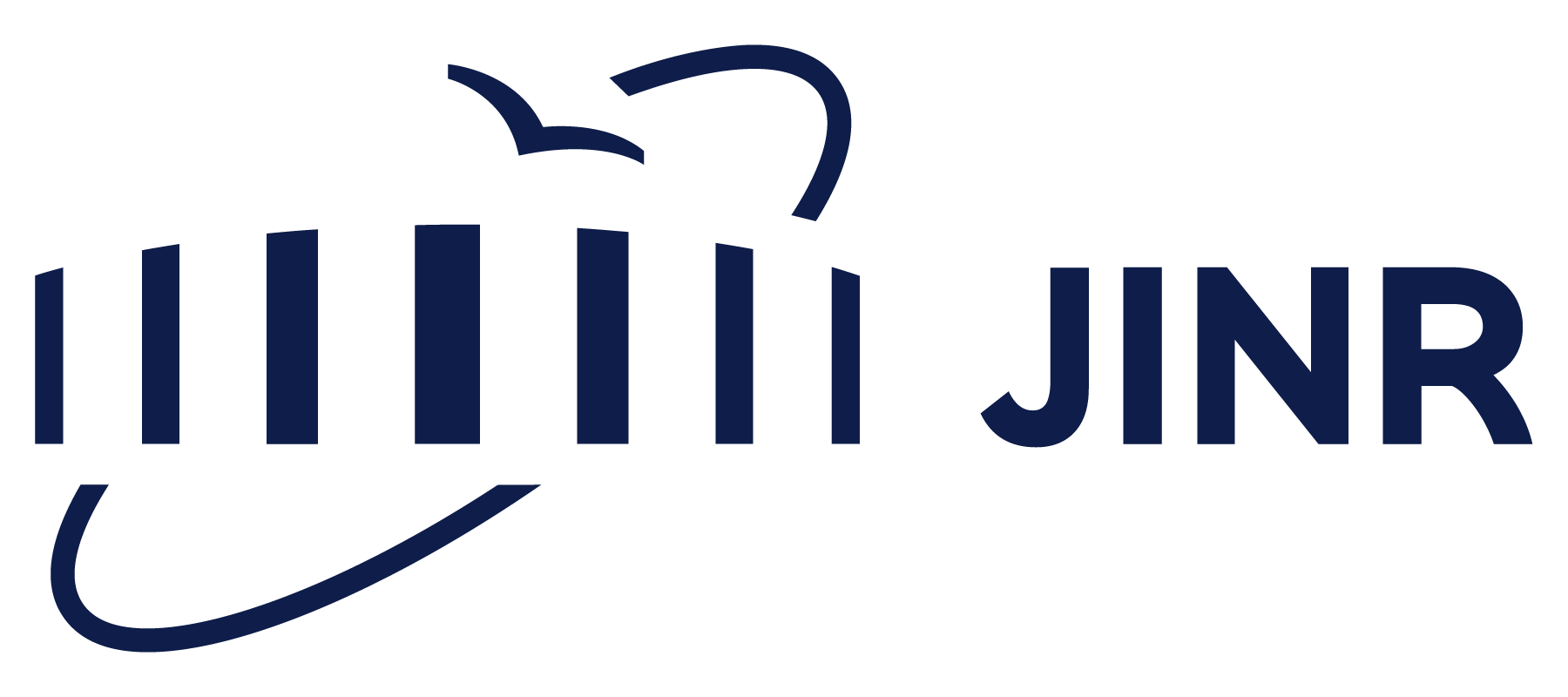 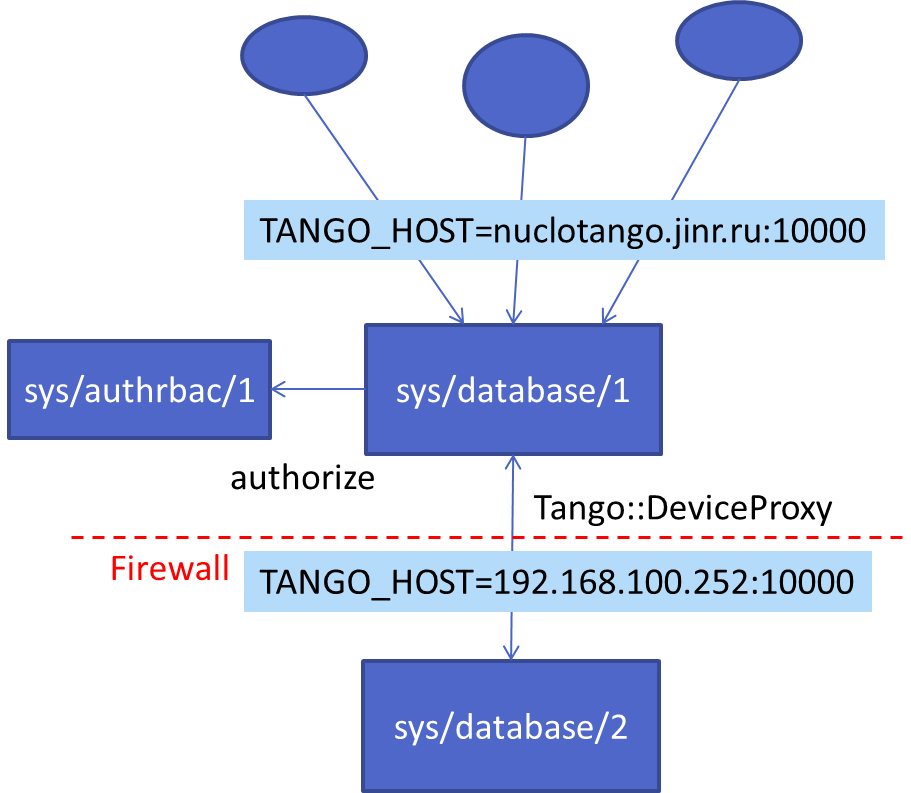 CheckAccess()
Dynamically added TangoDB commands
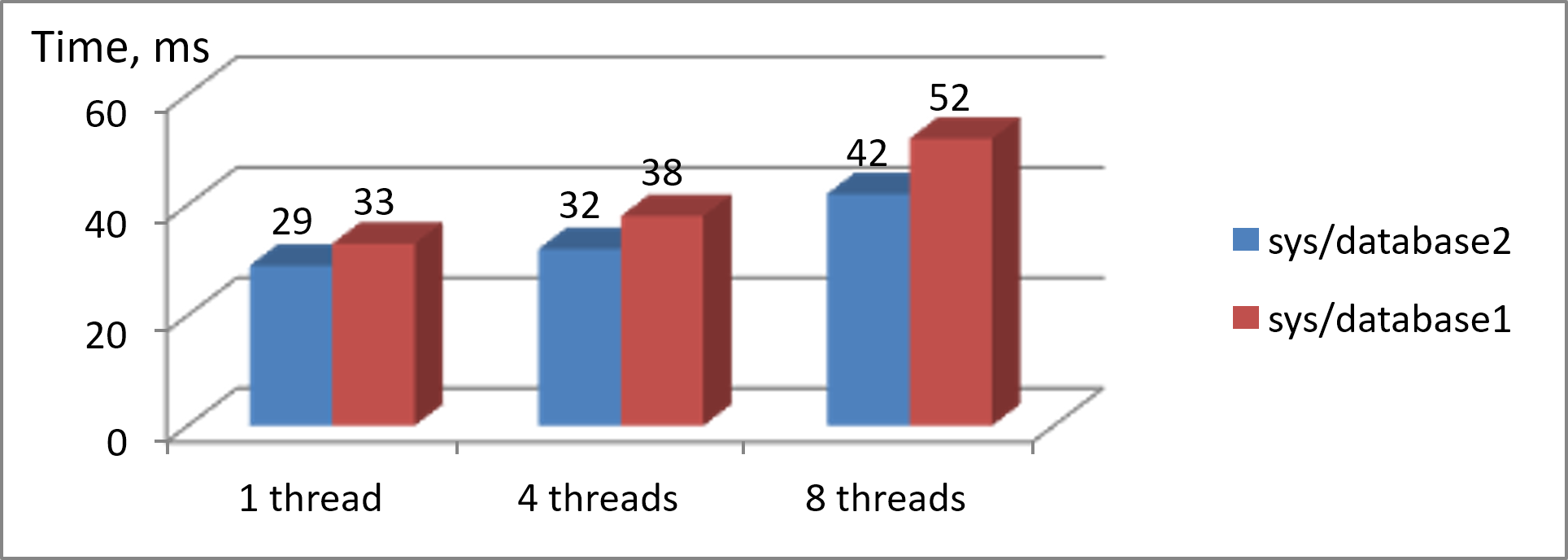 Can it be “dockerized” on the same host?
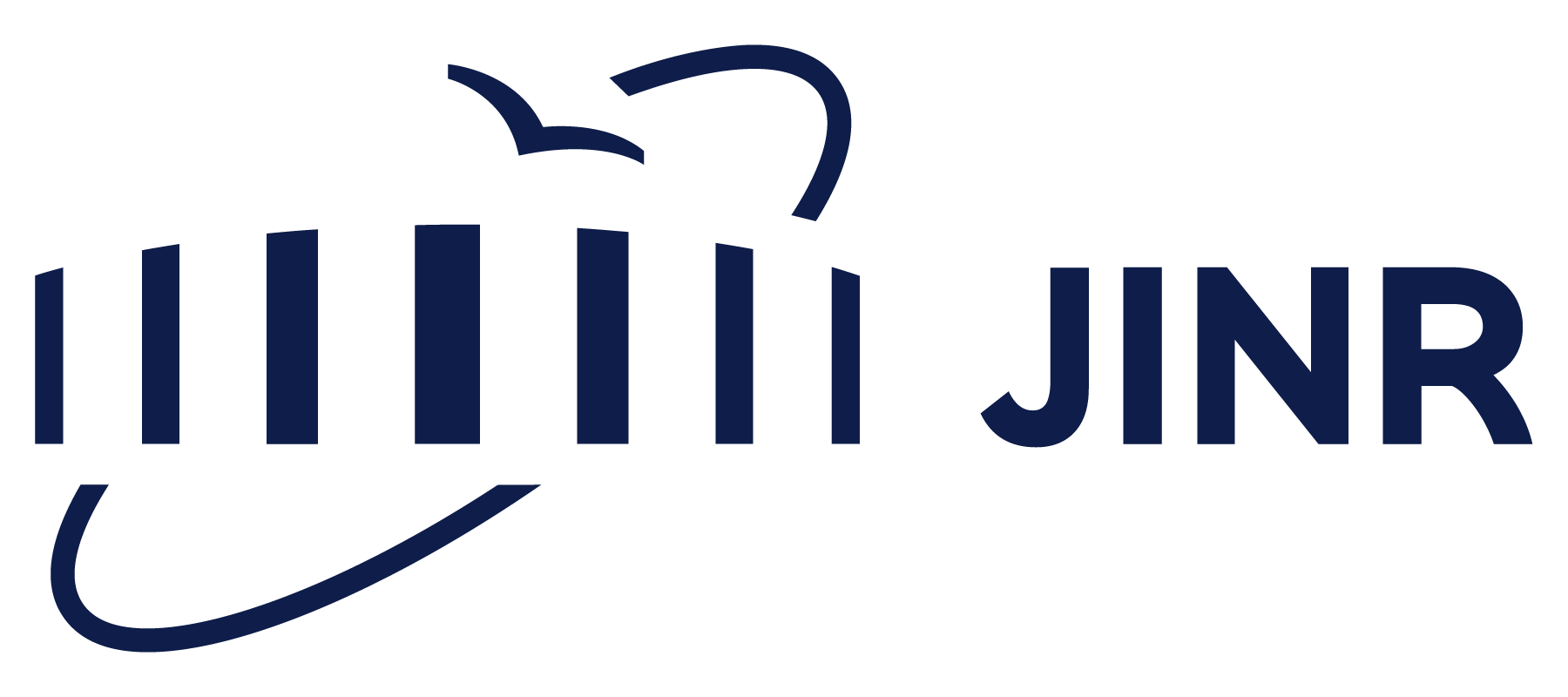 DEMO
(if I have time)